Школьная столовая МКОУ «СКОШ № 6»
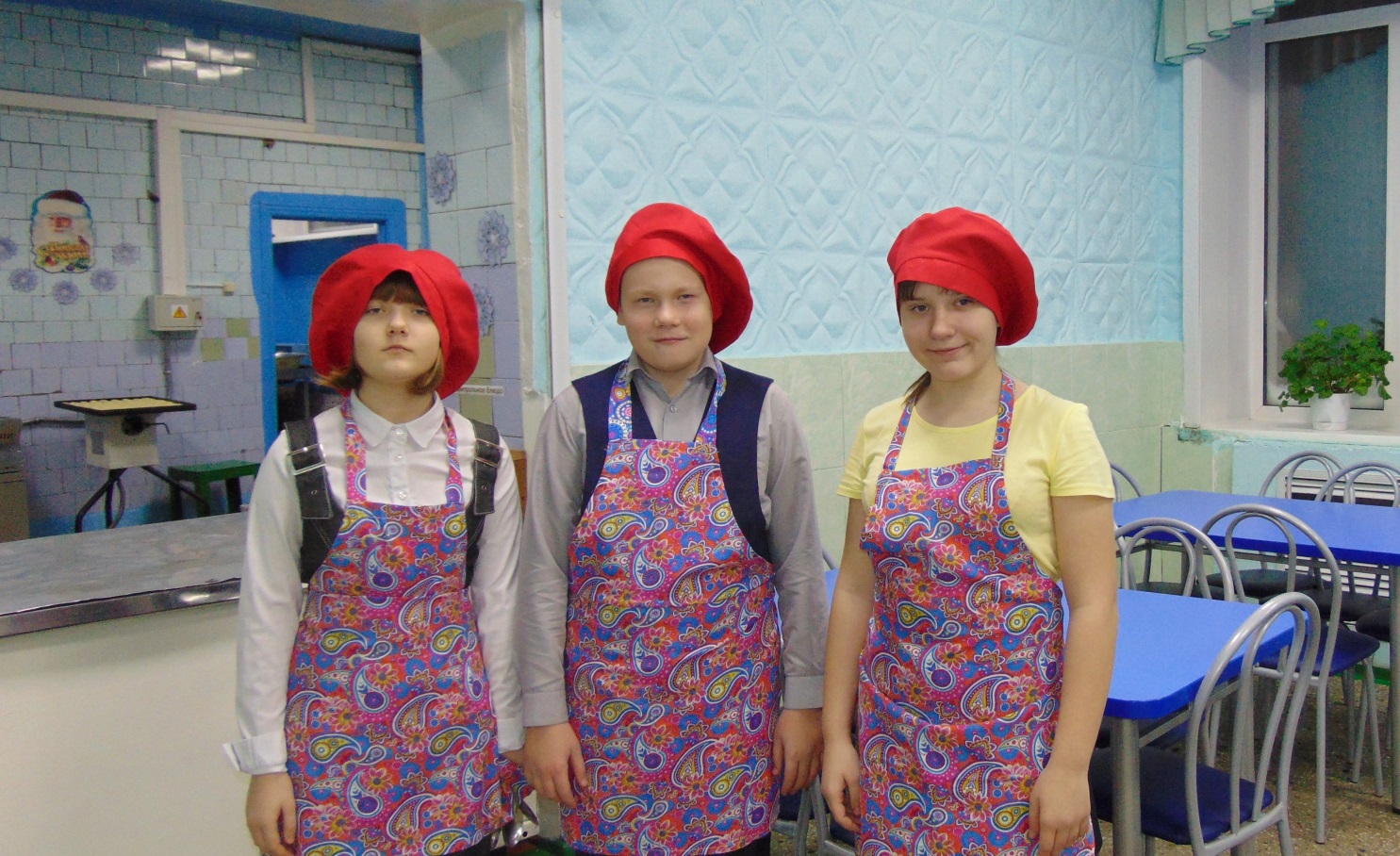 Мастер – класс 
приготовления блюд школьного меню
Суп на говяжьем бульоне с макаронными изделиями
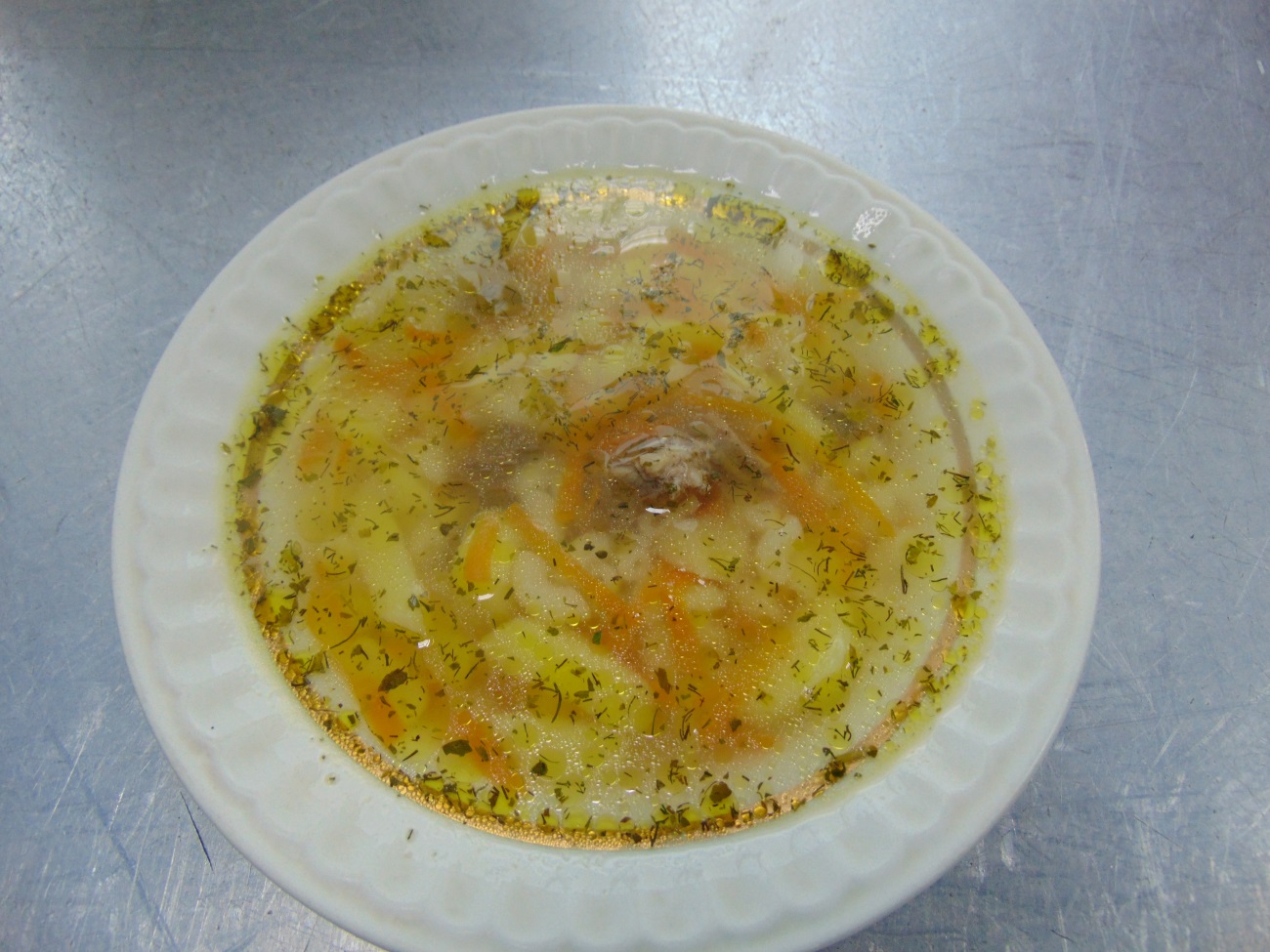 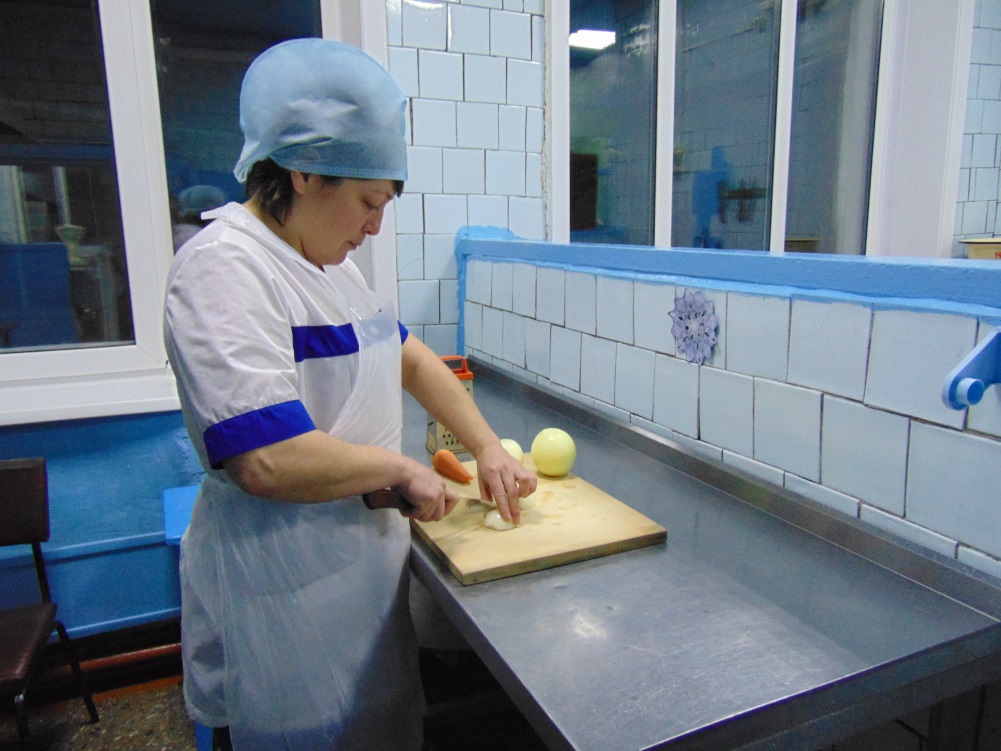 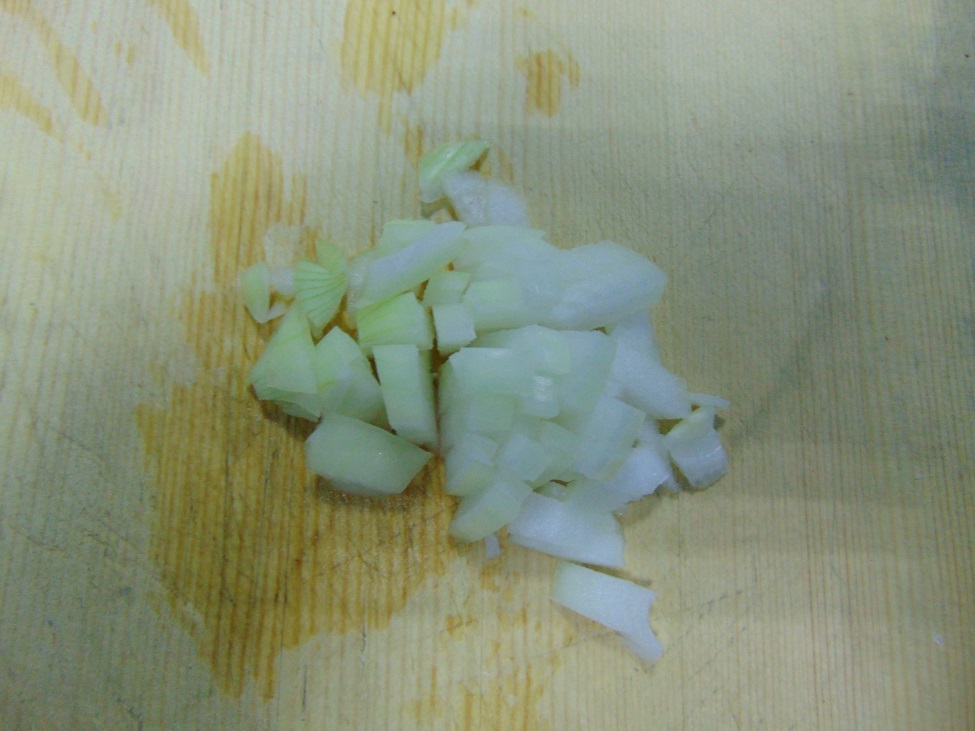 Нарезка лука и моркови
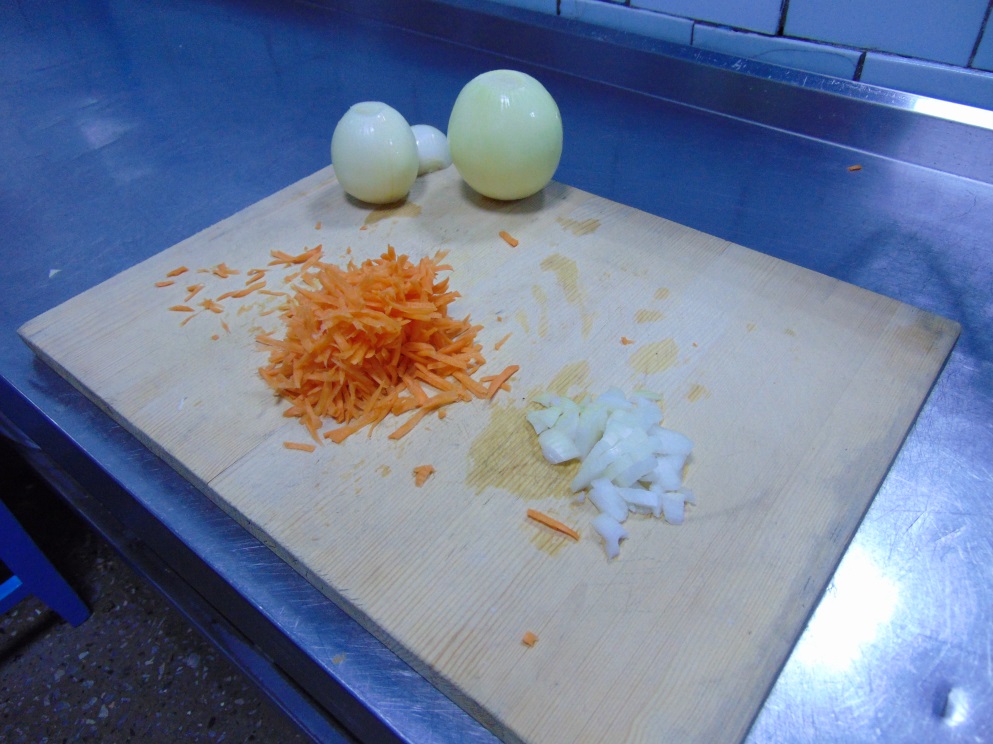 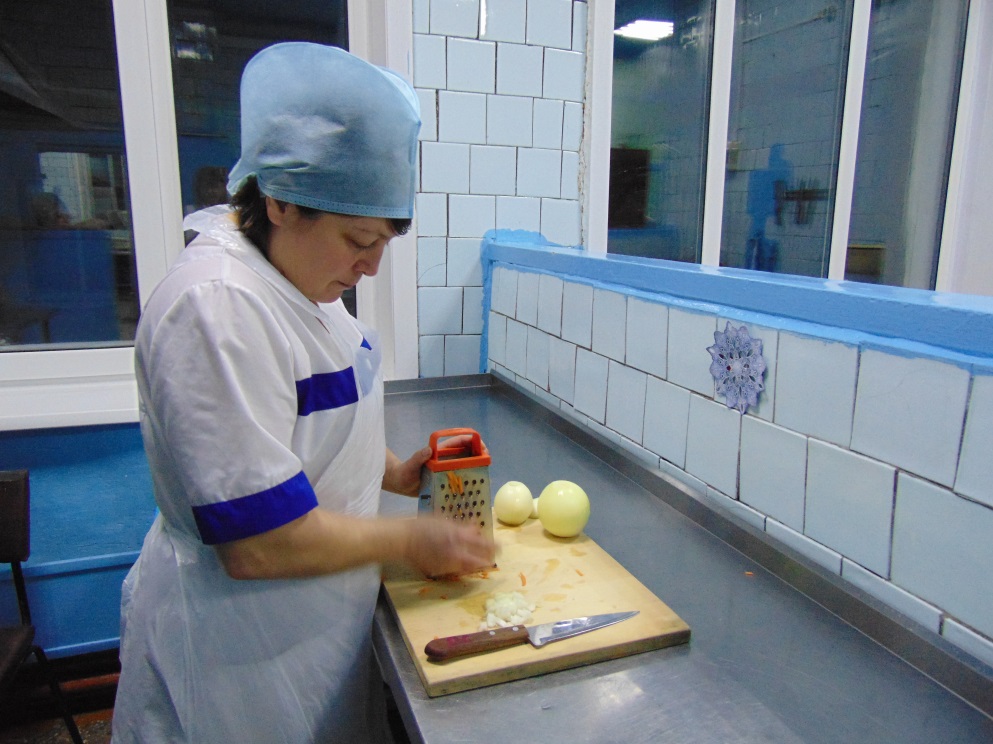 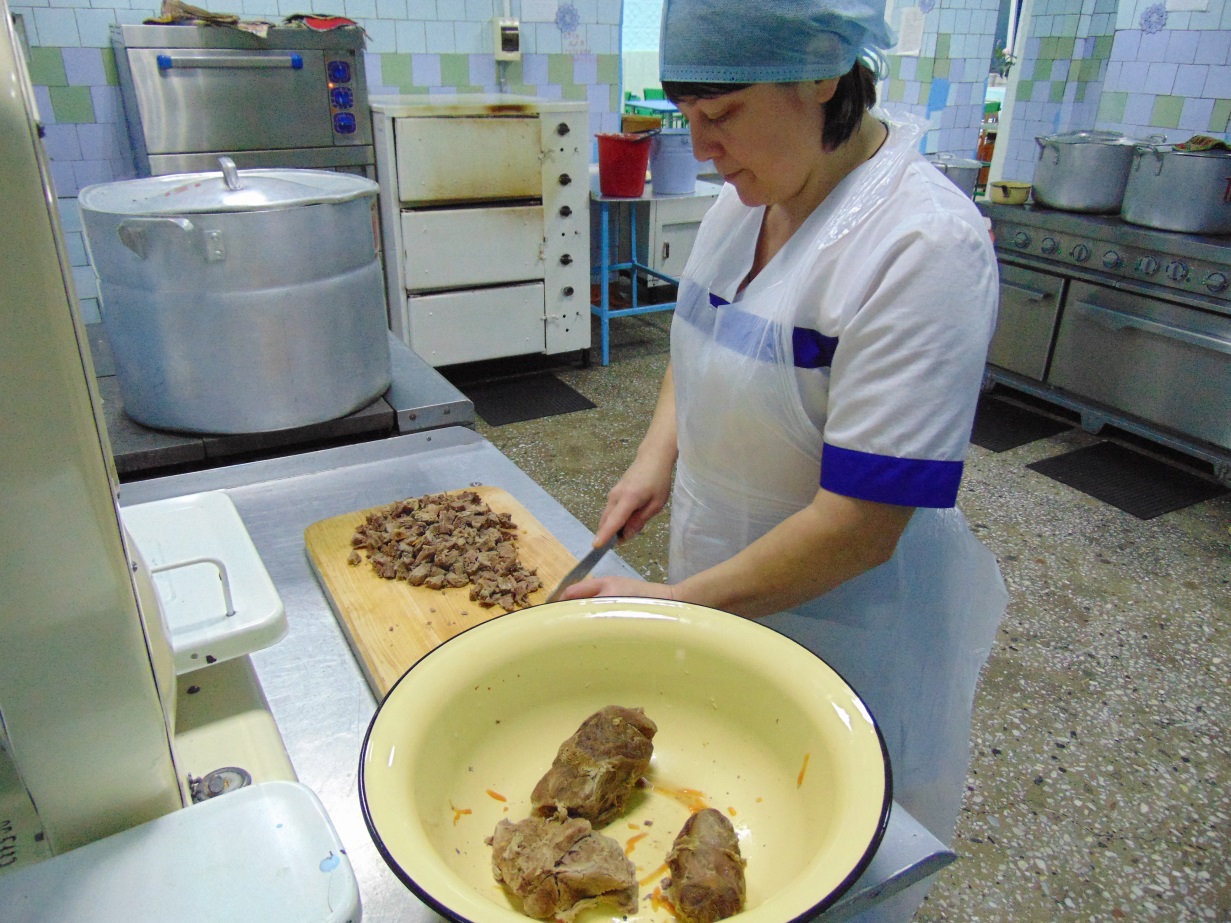 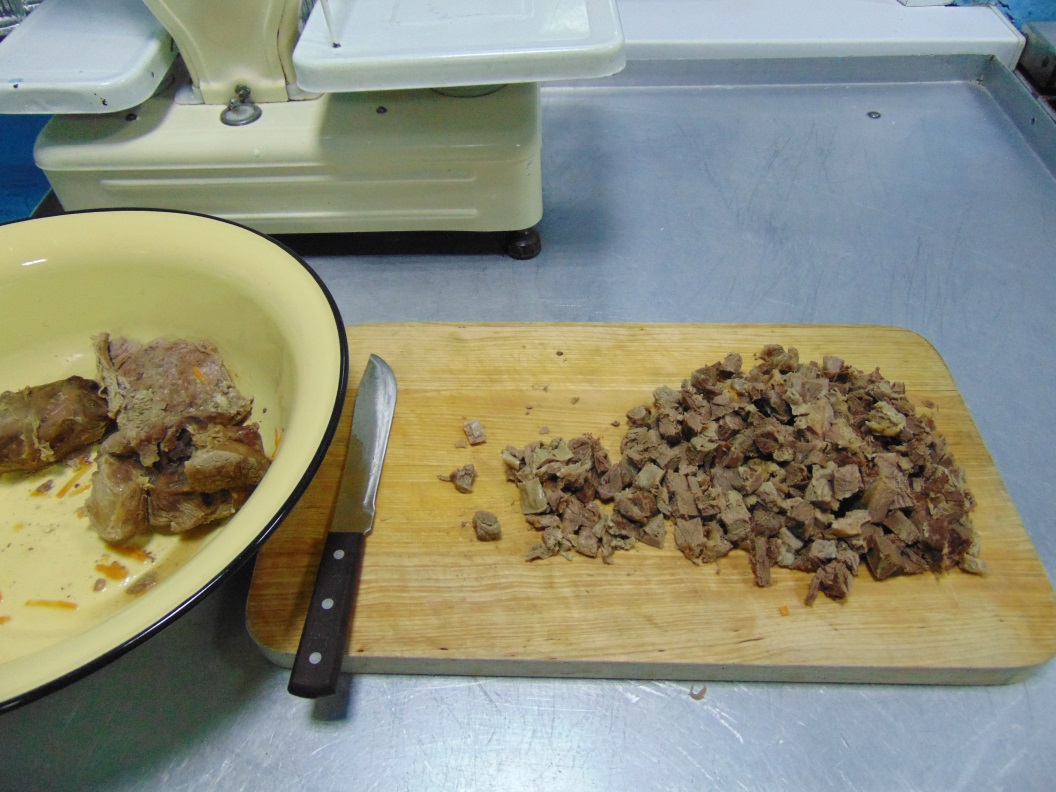 Нарезка мяса
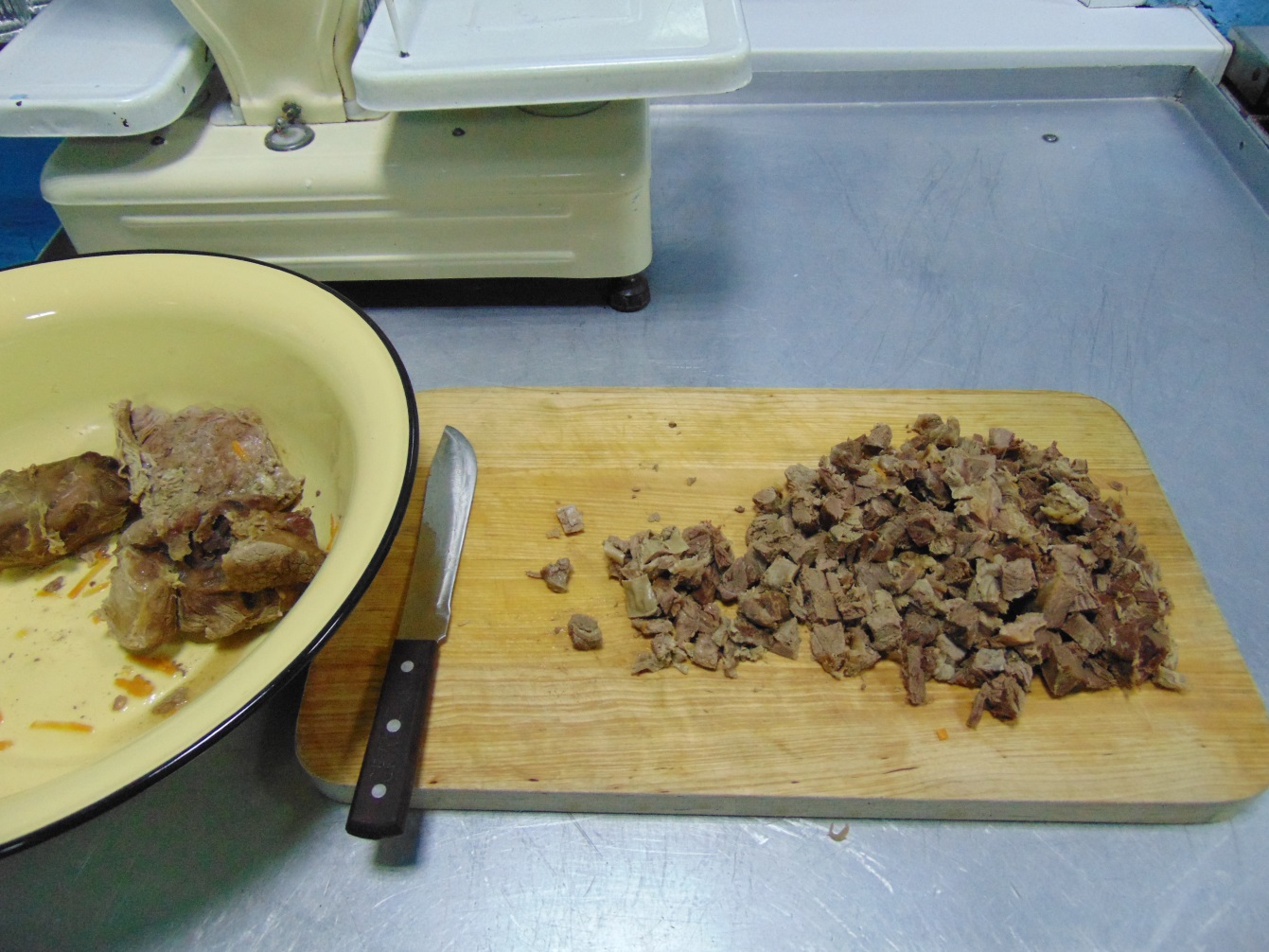 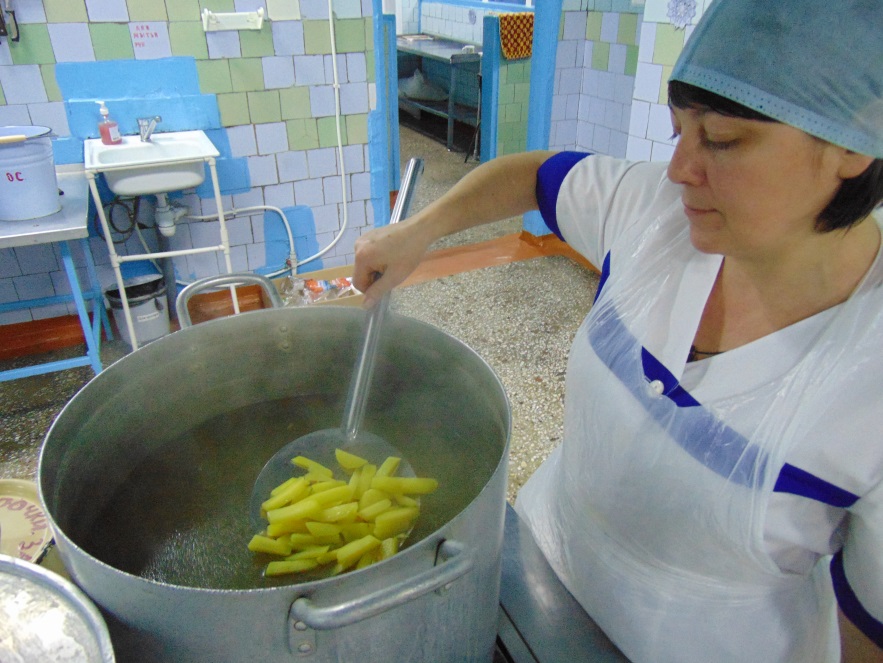 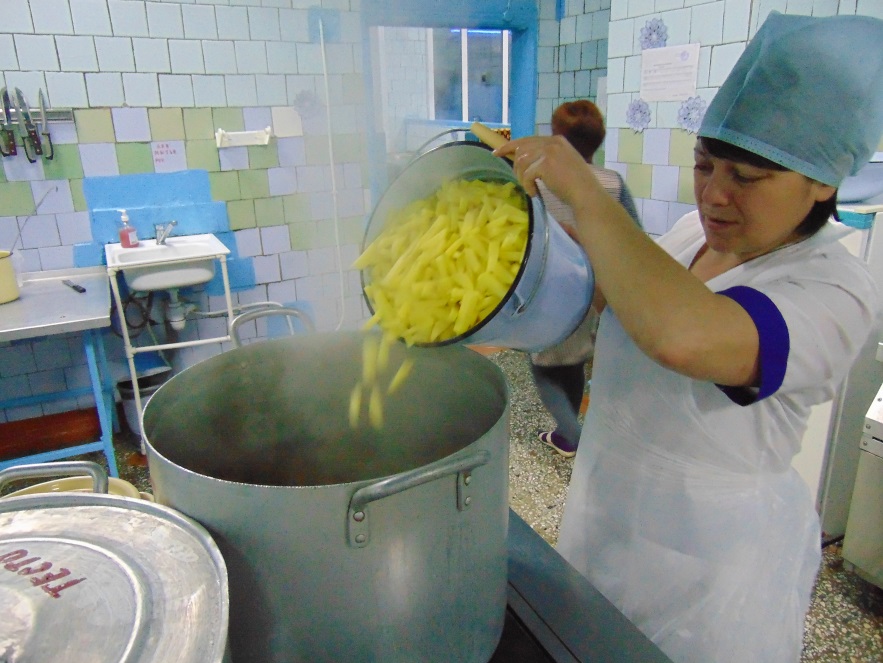 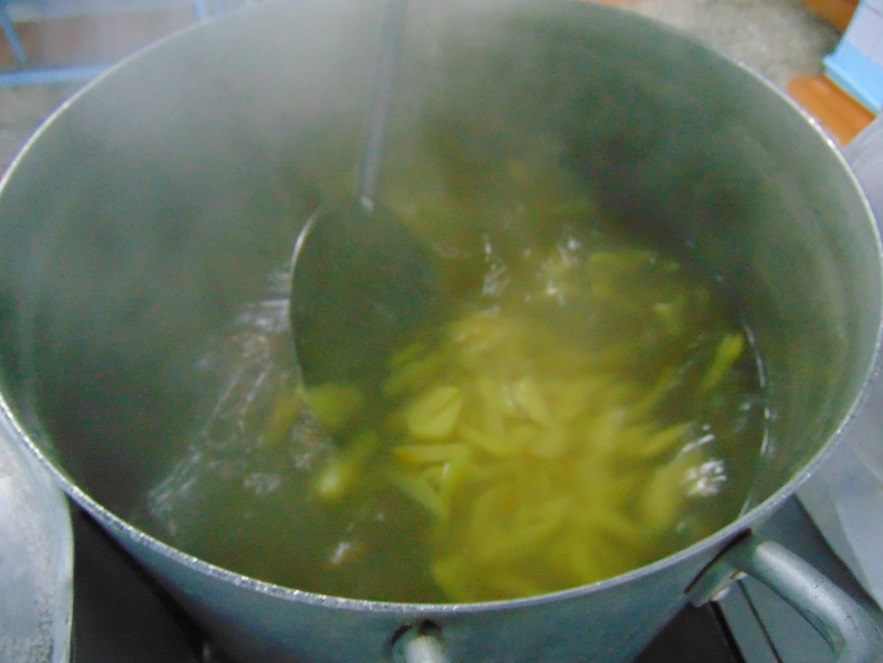 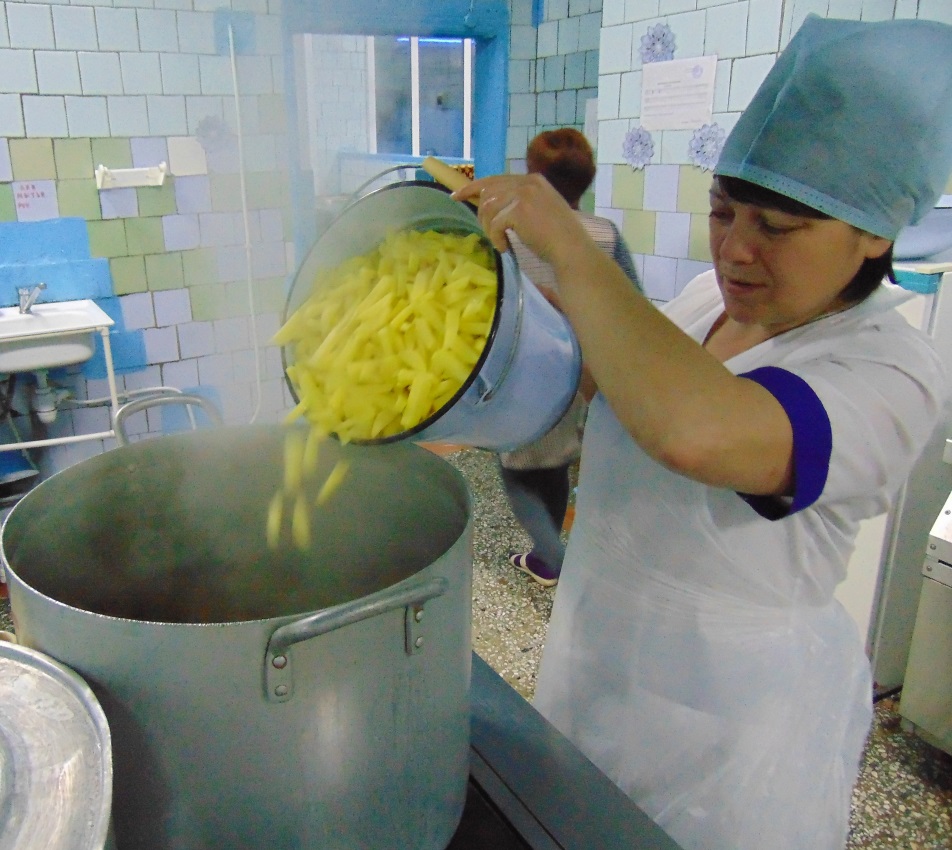 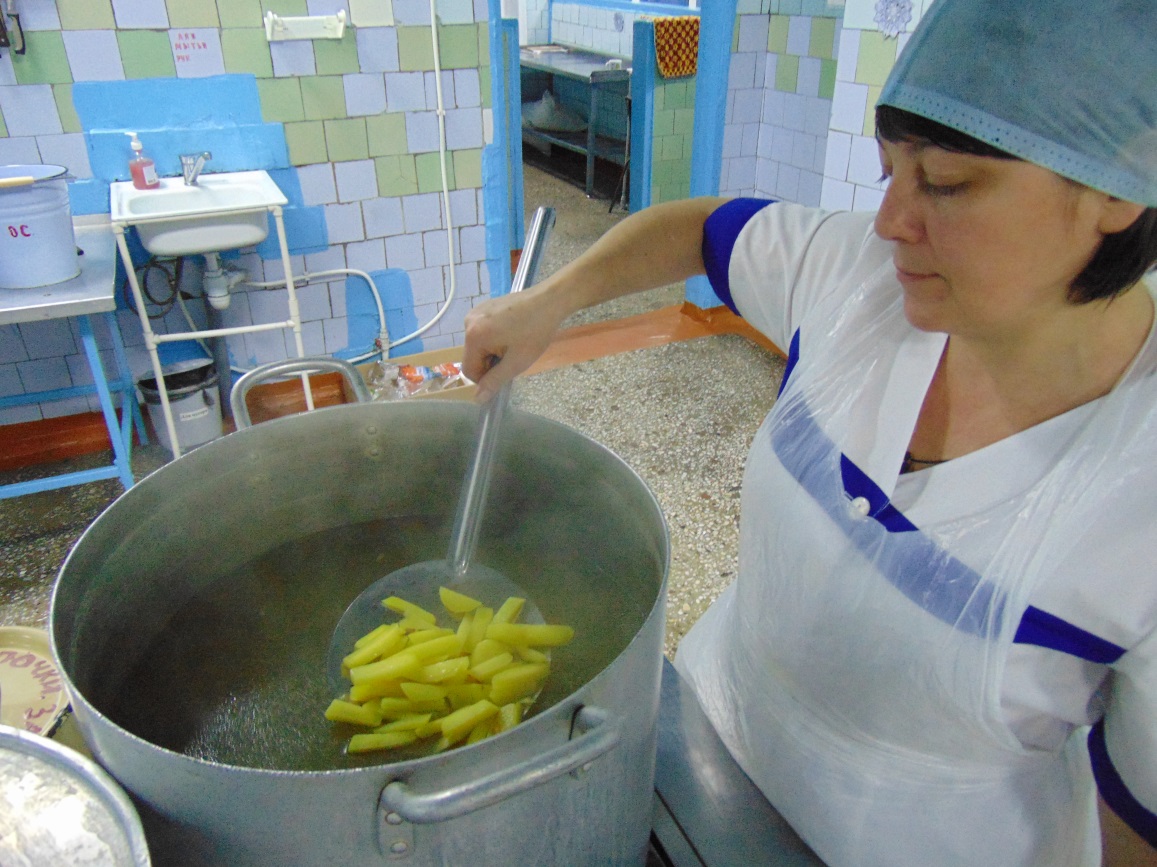 Закладка картофеля в бульон
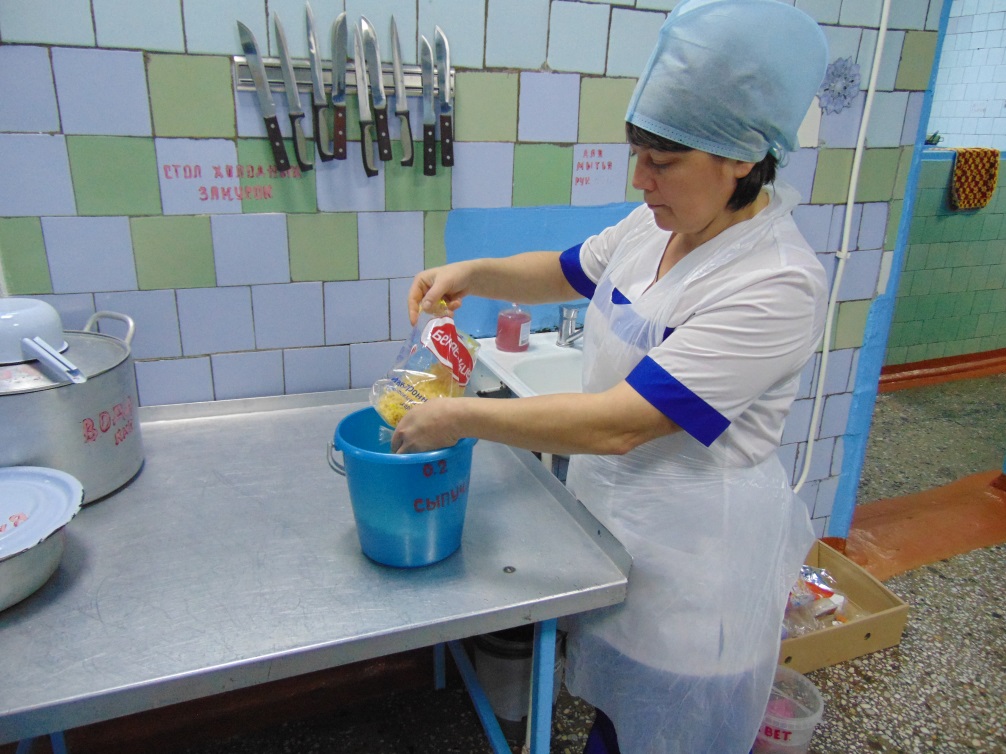 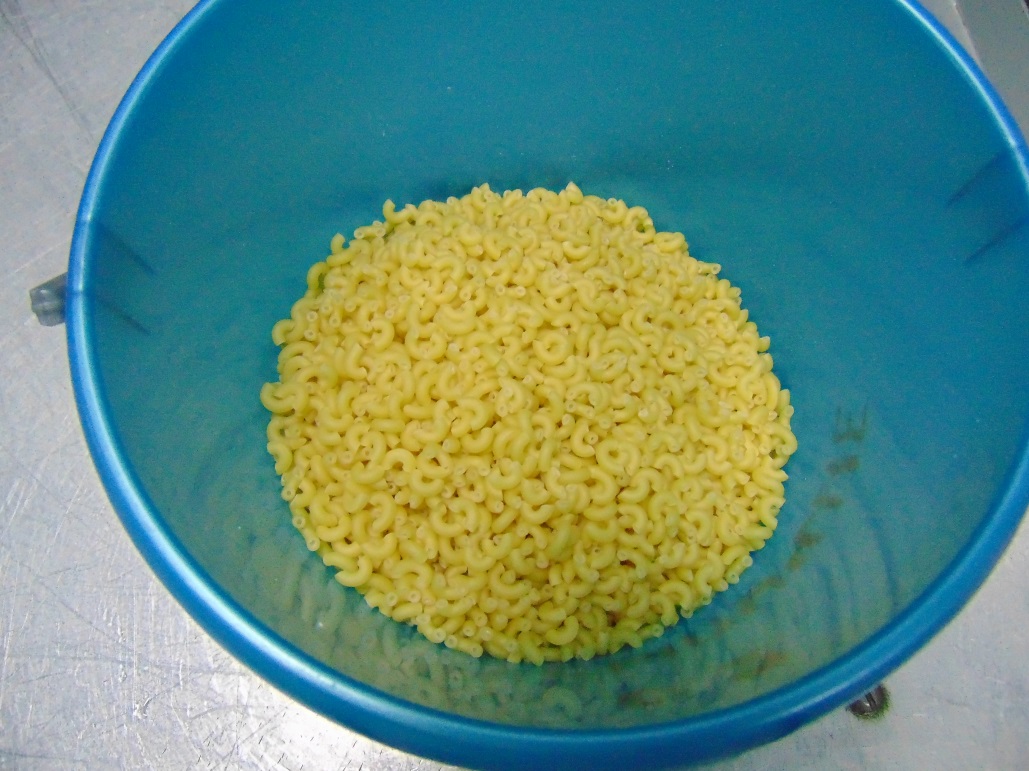 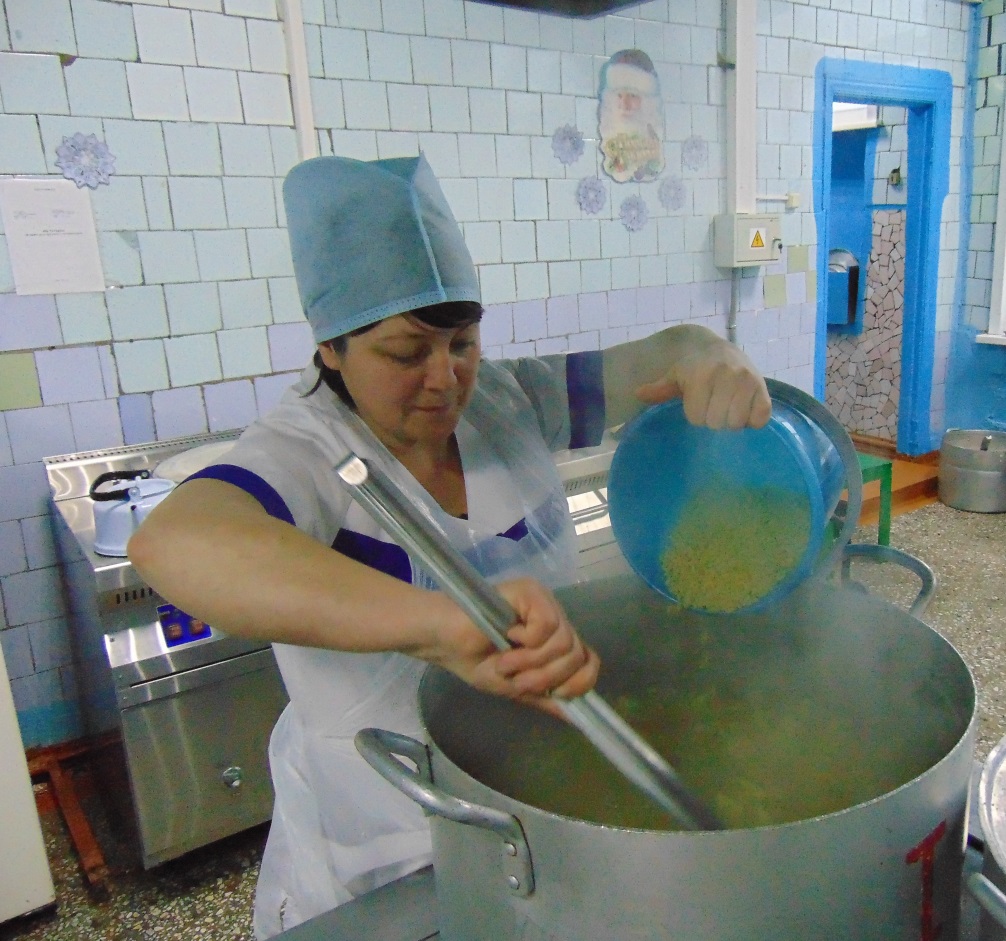 Закладка макаронных изделий
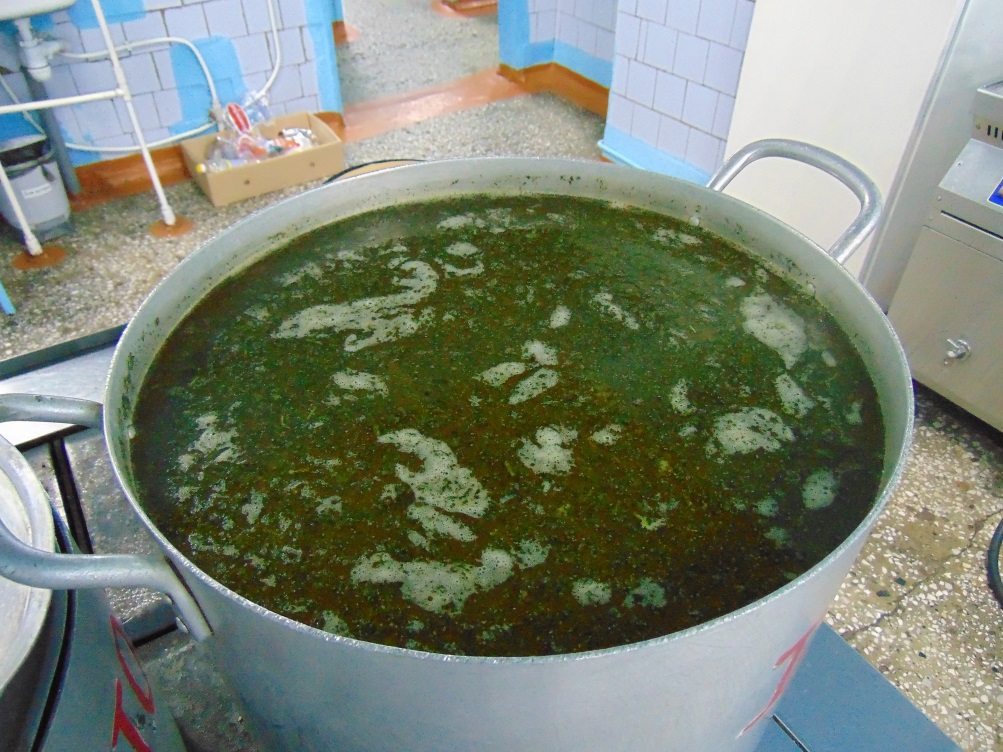 Готовое первое блюдо
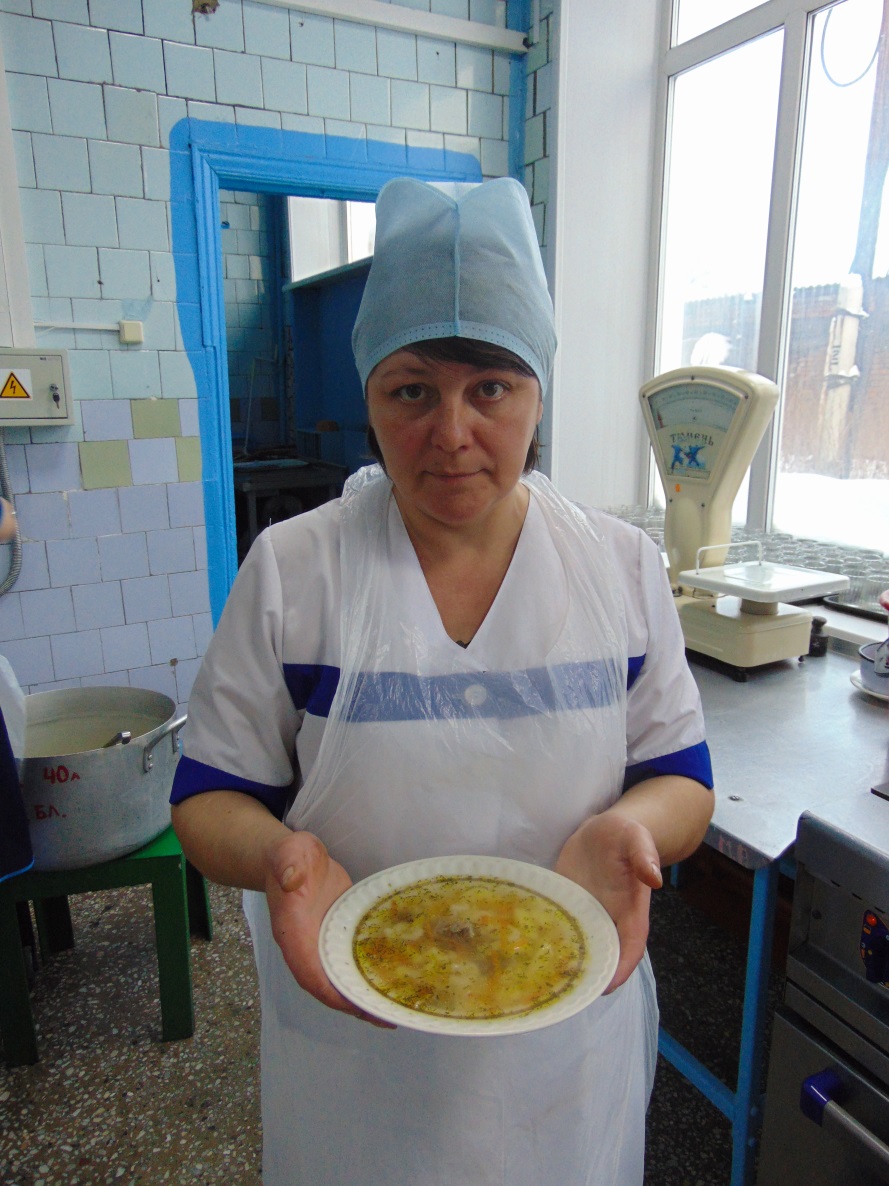 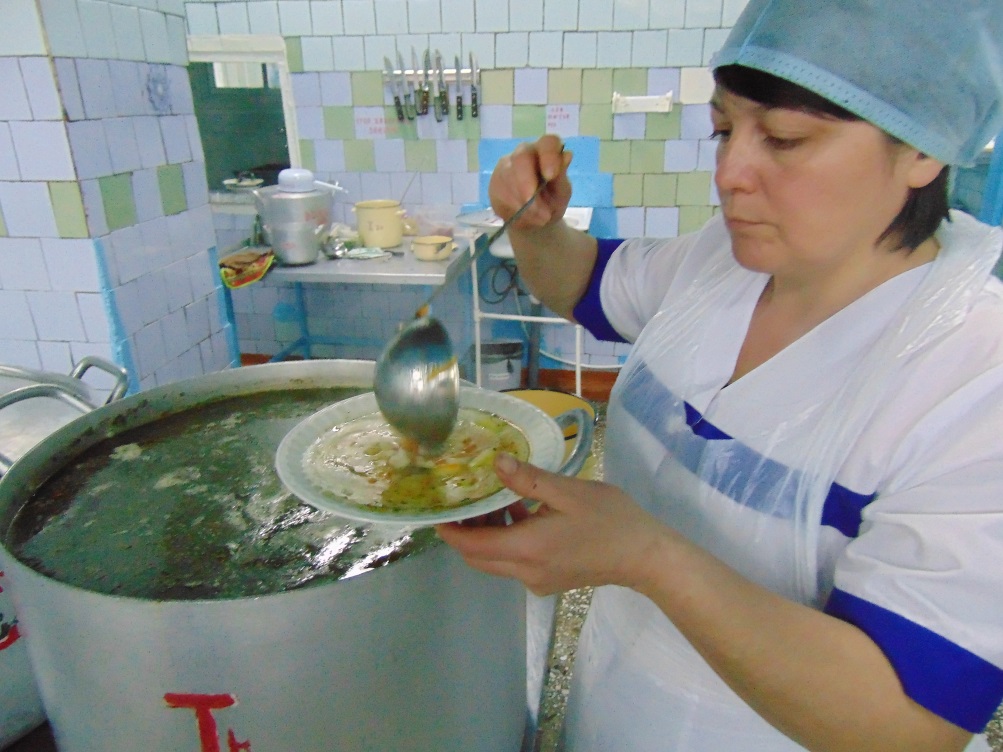 Картофельное пюре
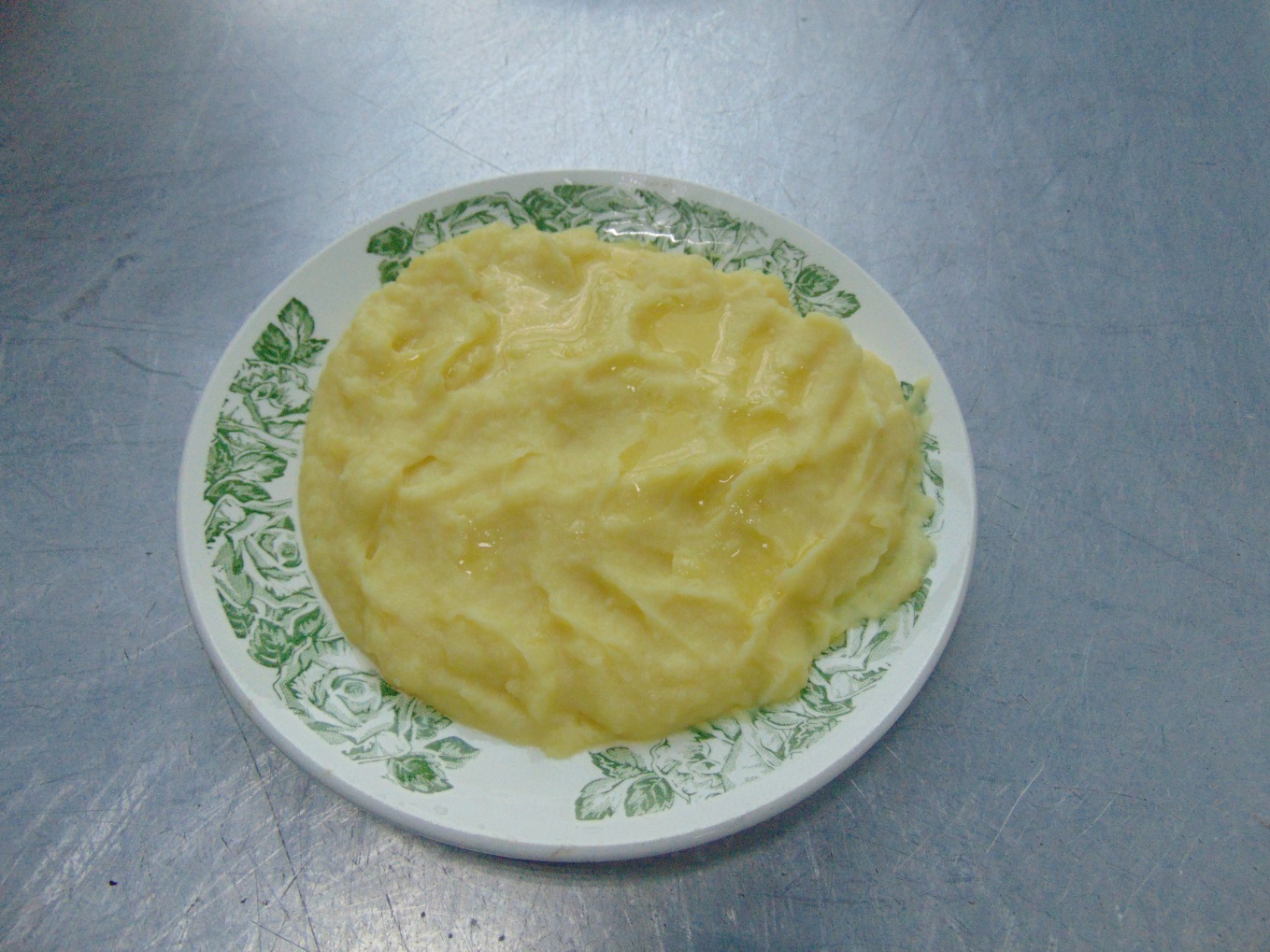 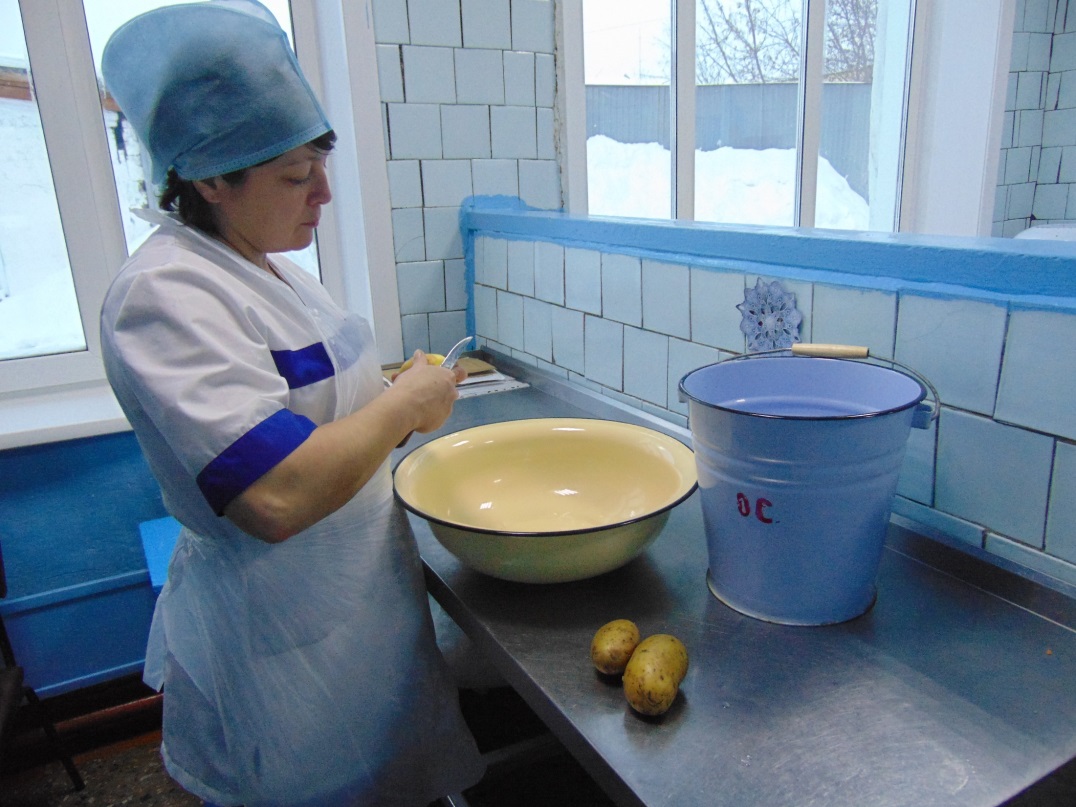 Чистка картофеля
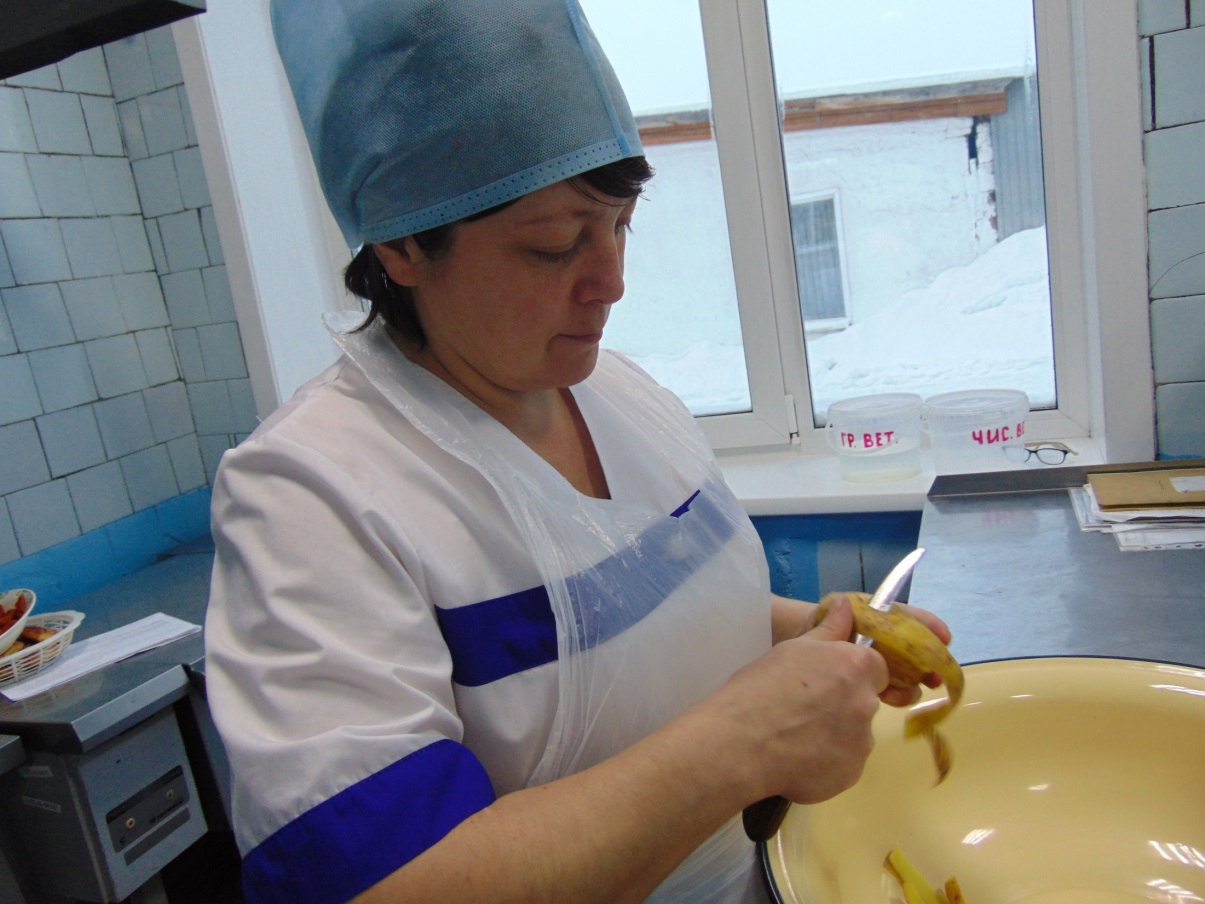 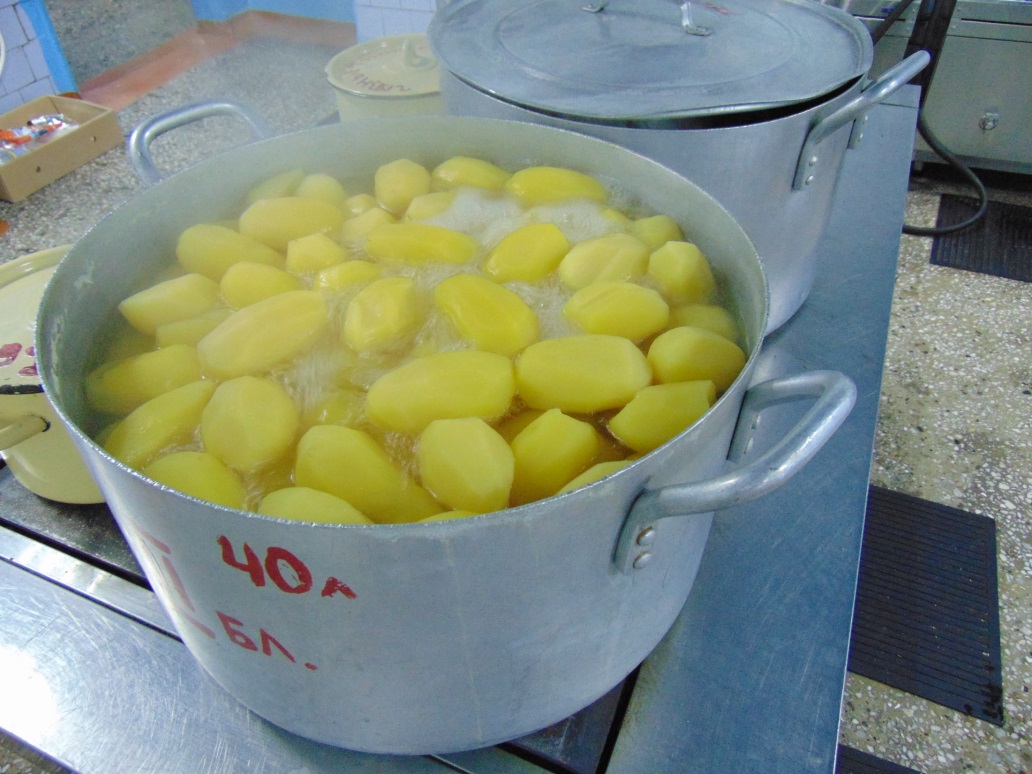 Варка картофеля
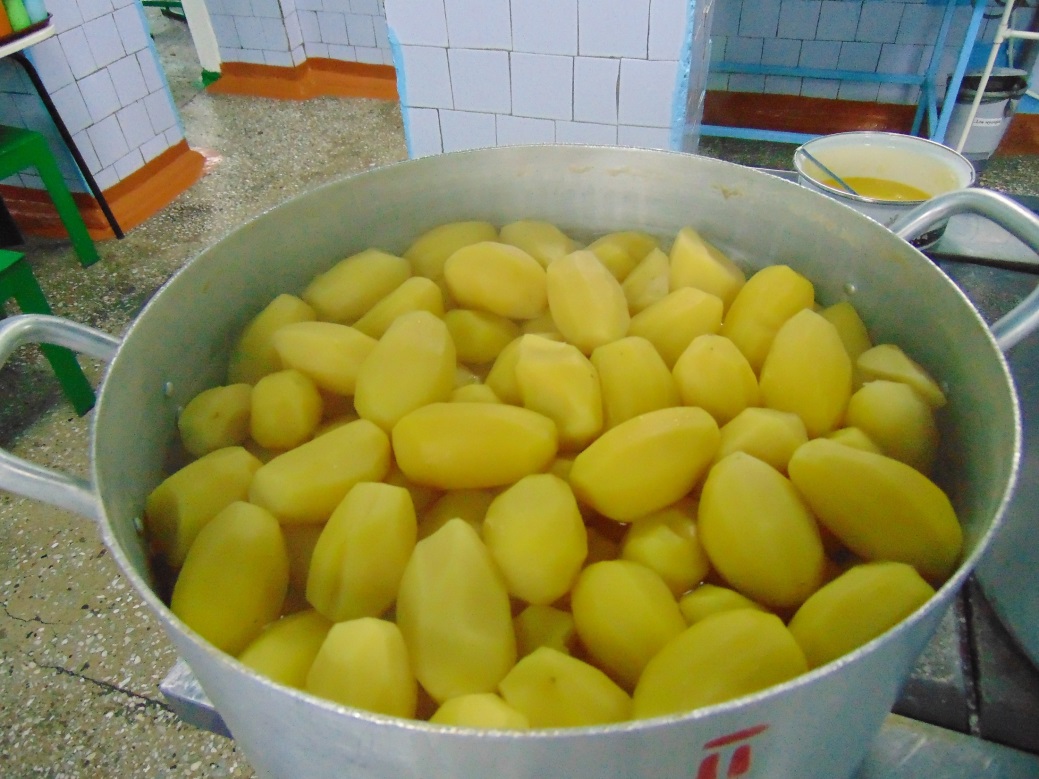 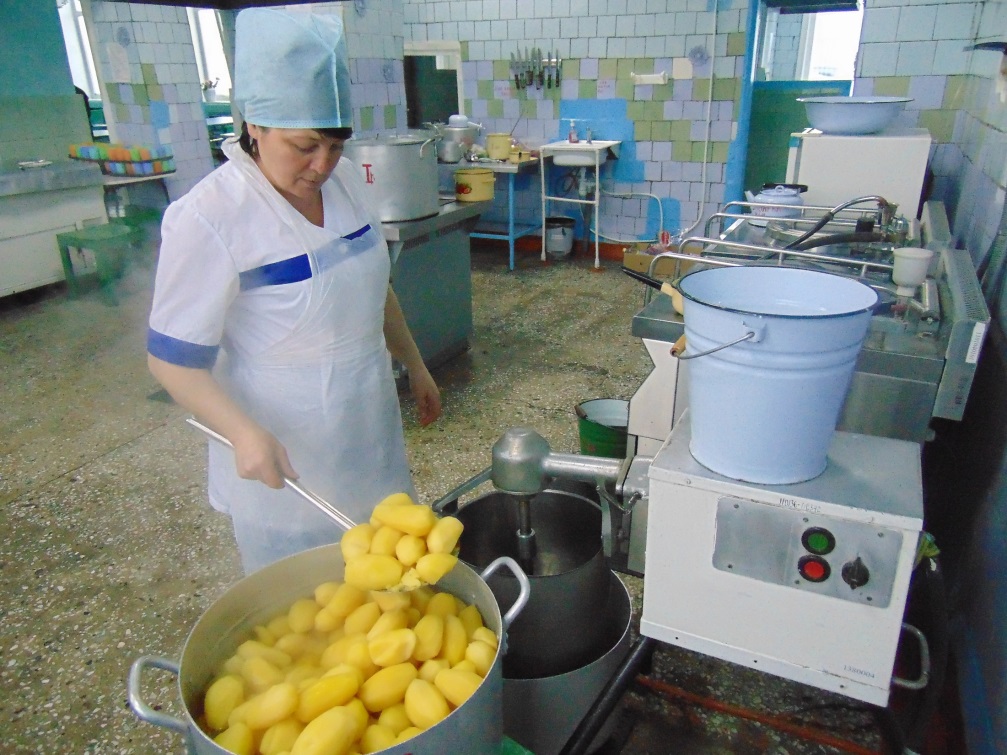 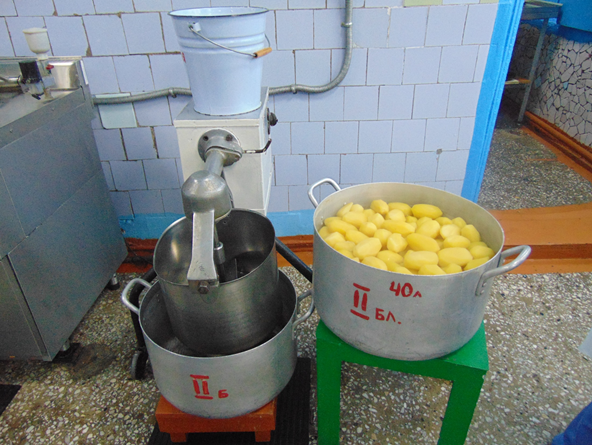 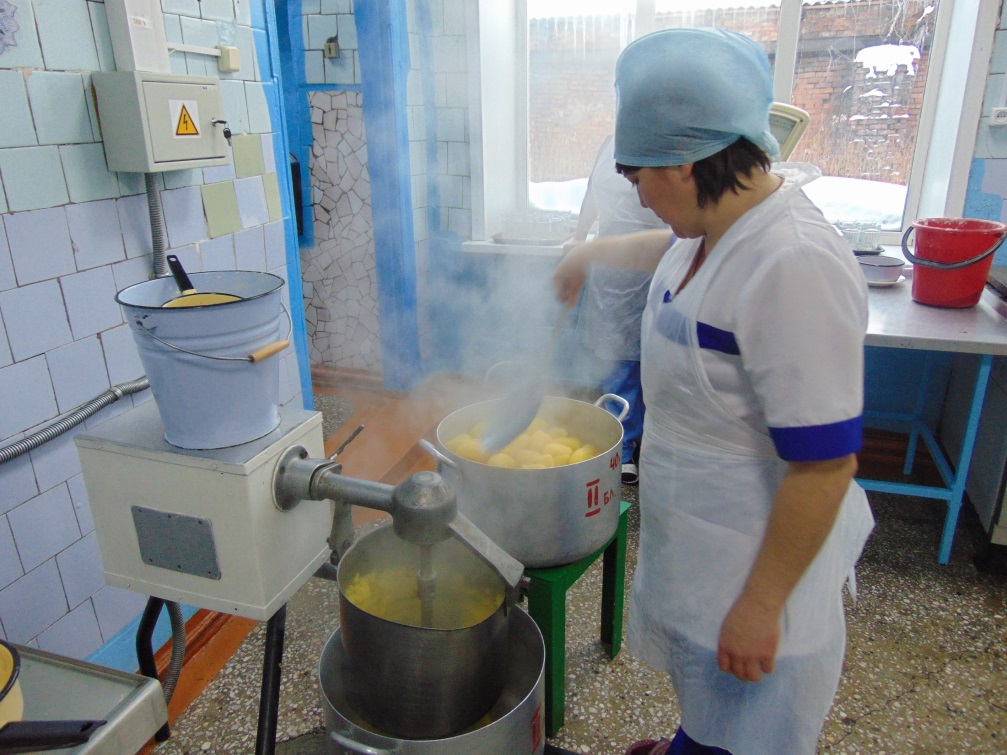 Пропускаем картофель через протирочную машину
Добавляем молоко к готовому пюре
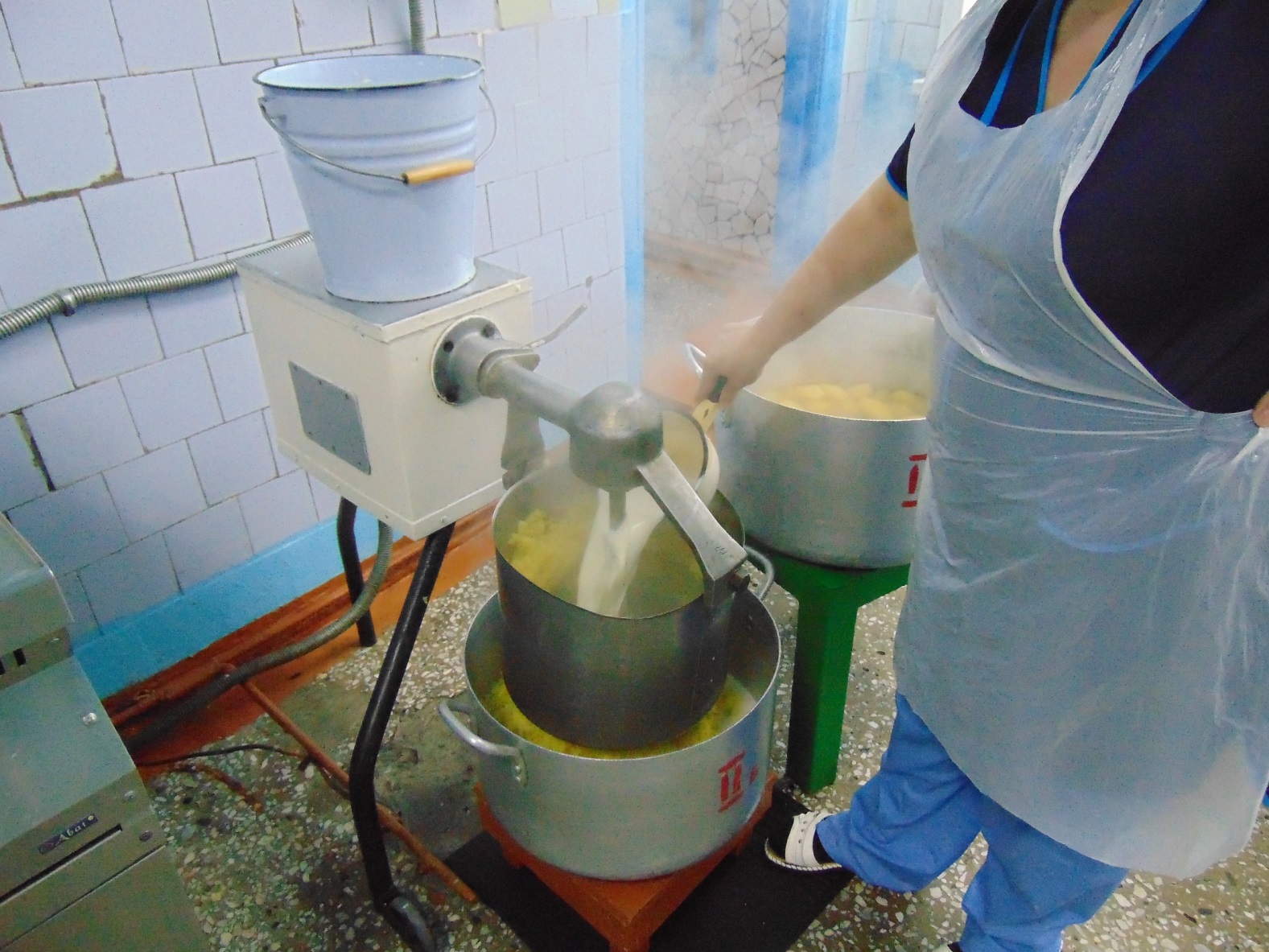 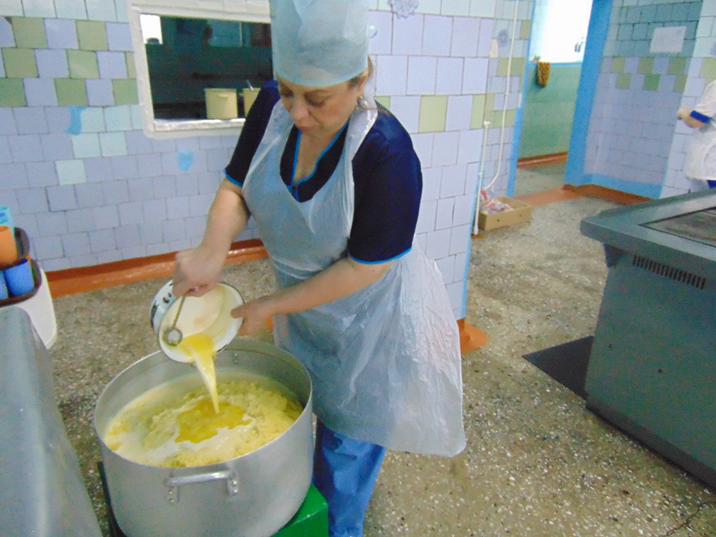 Добавляем масло 
к готовому пюре
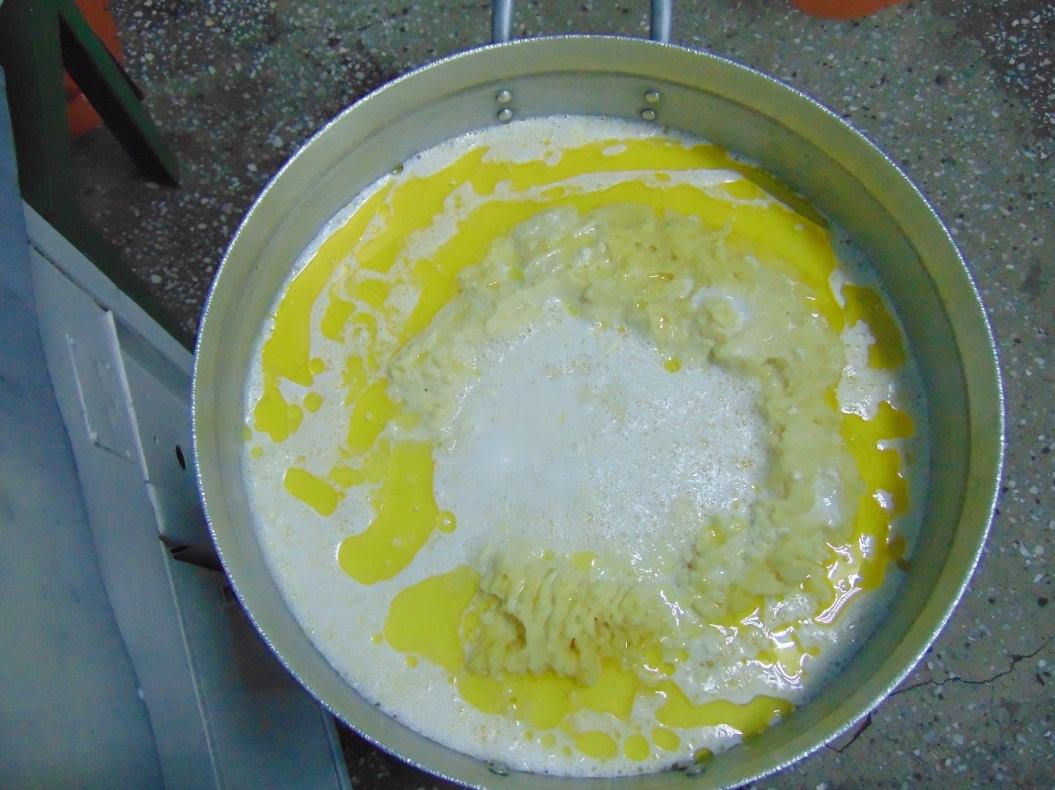 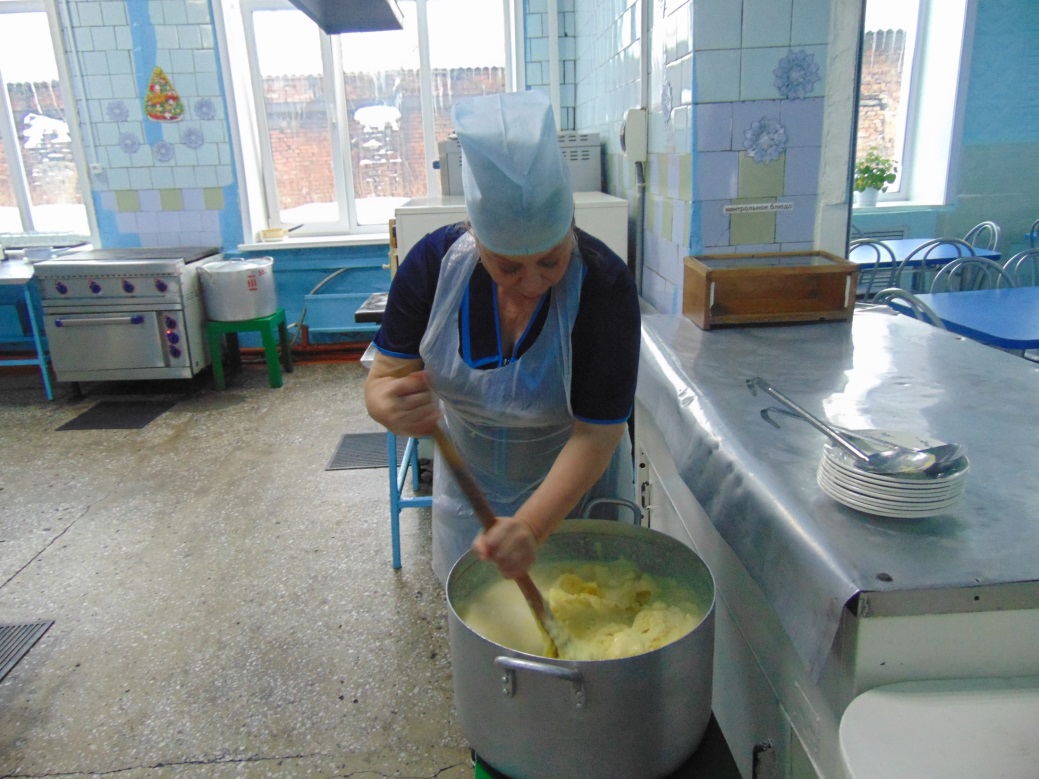 Перемешиваем пюре 
с молоком и маслом
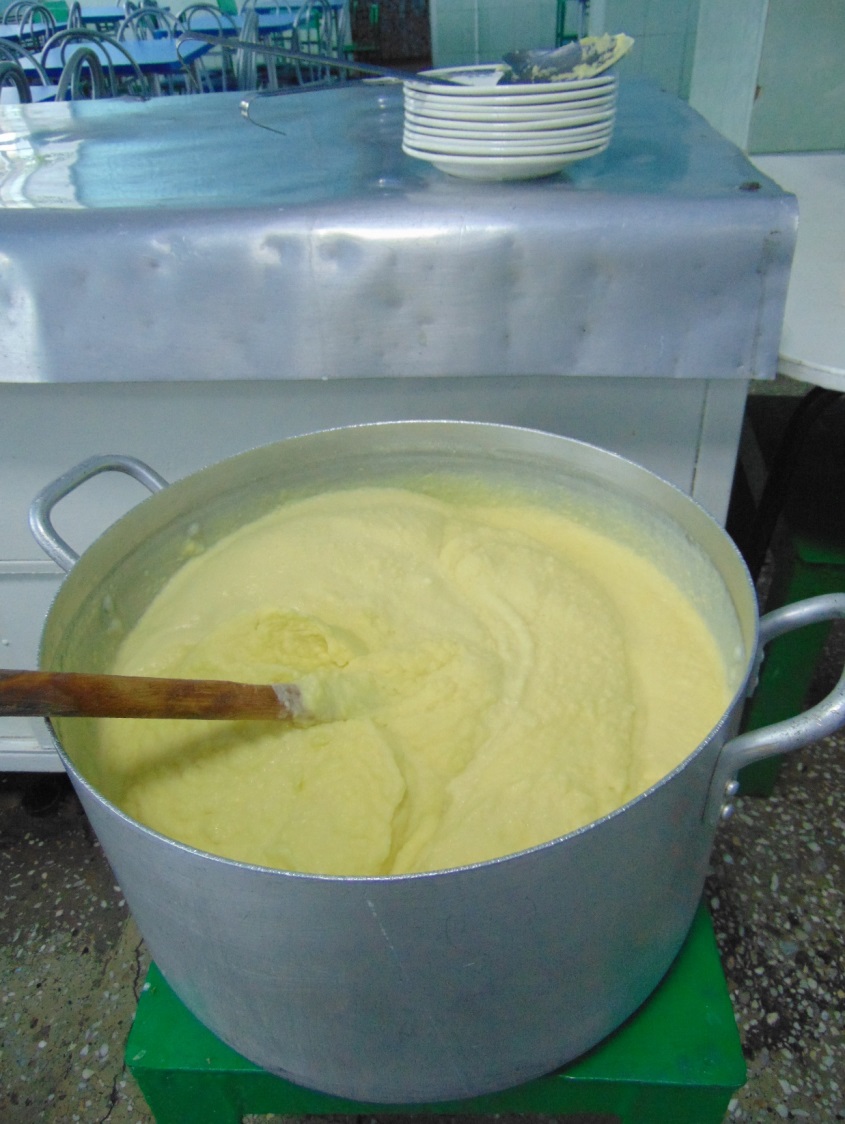 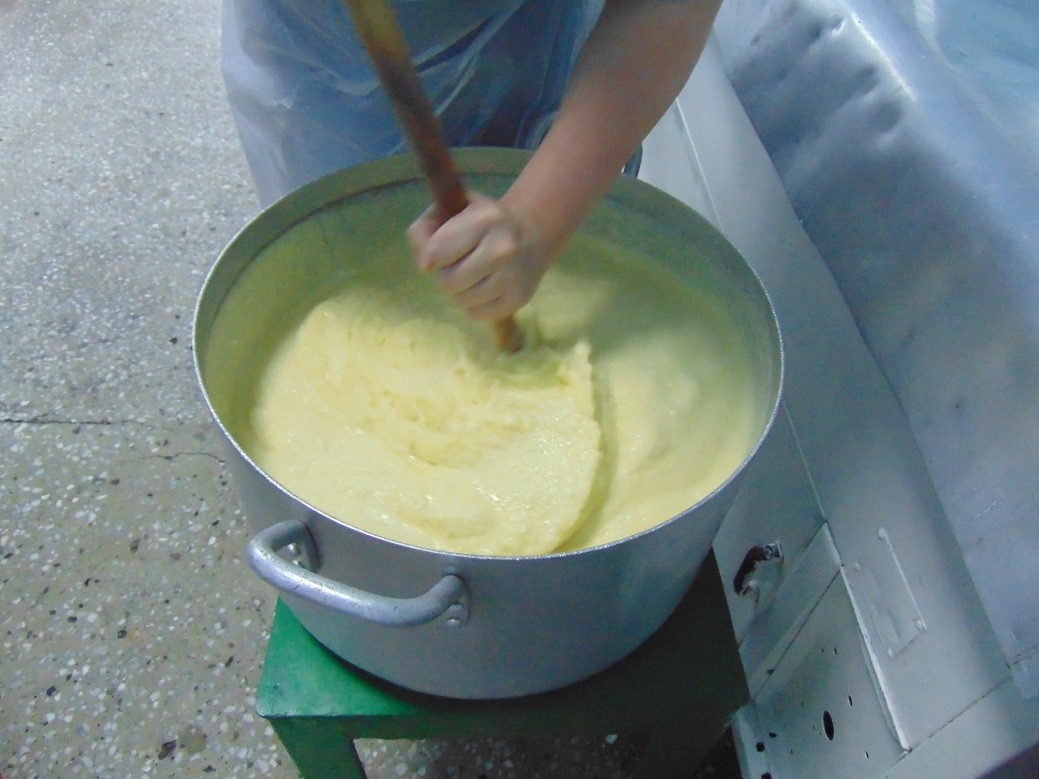 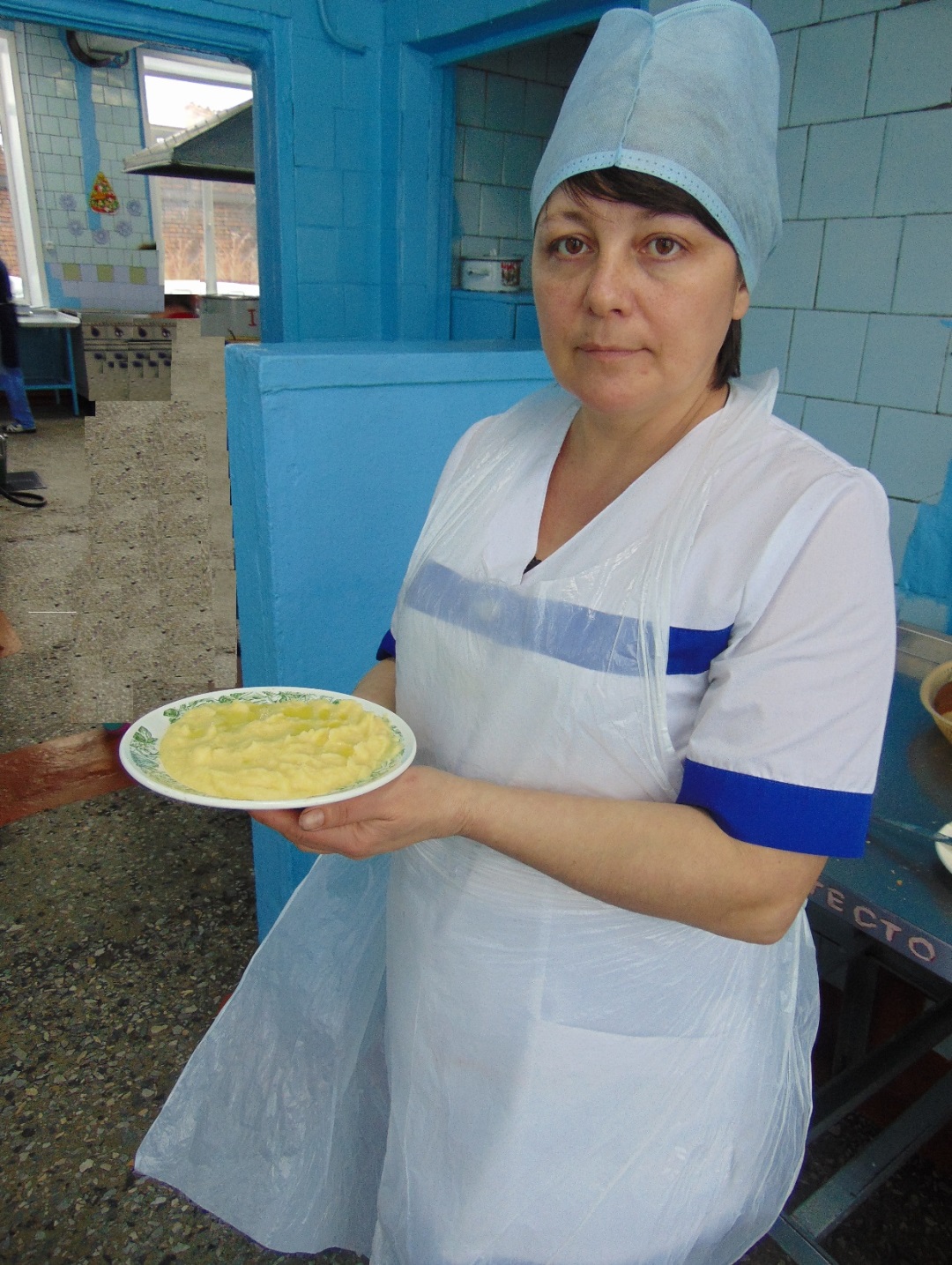 Готовое блюдо
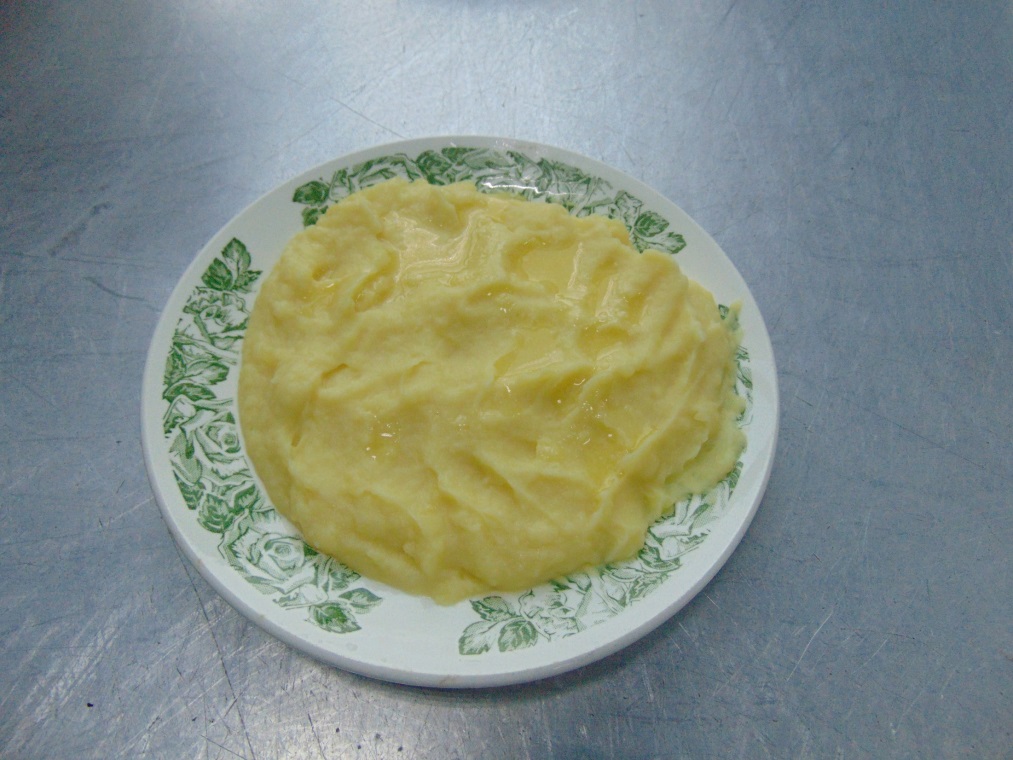 Рыба запеченная с овощами
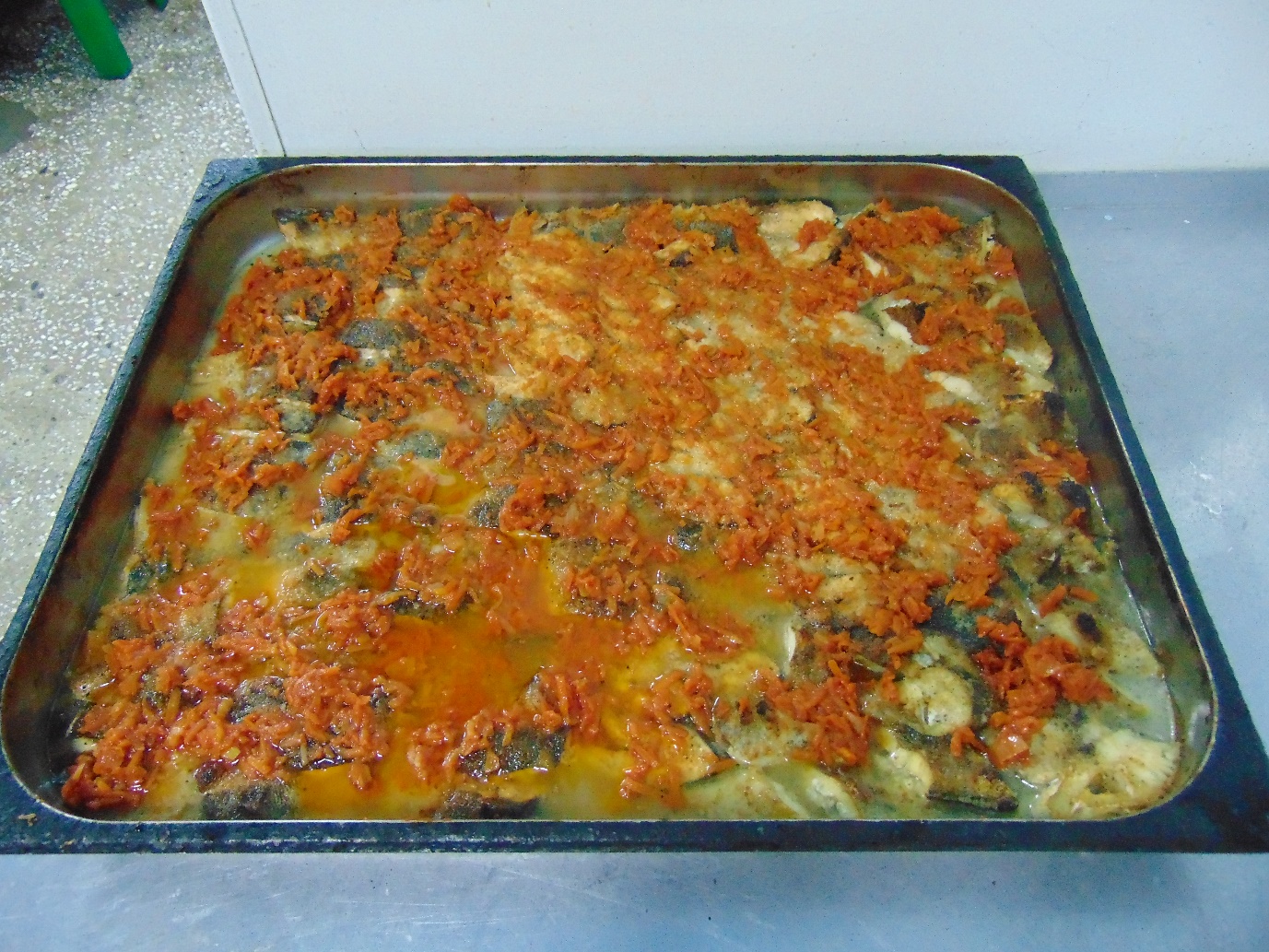 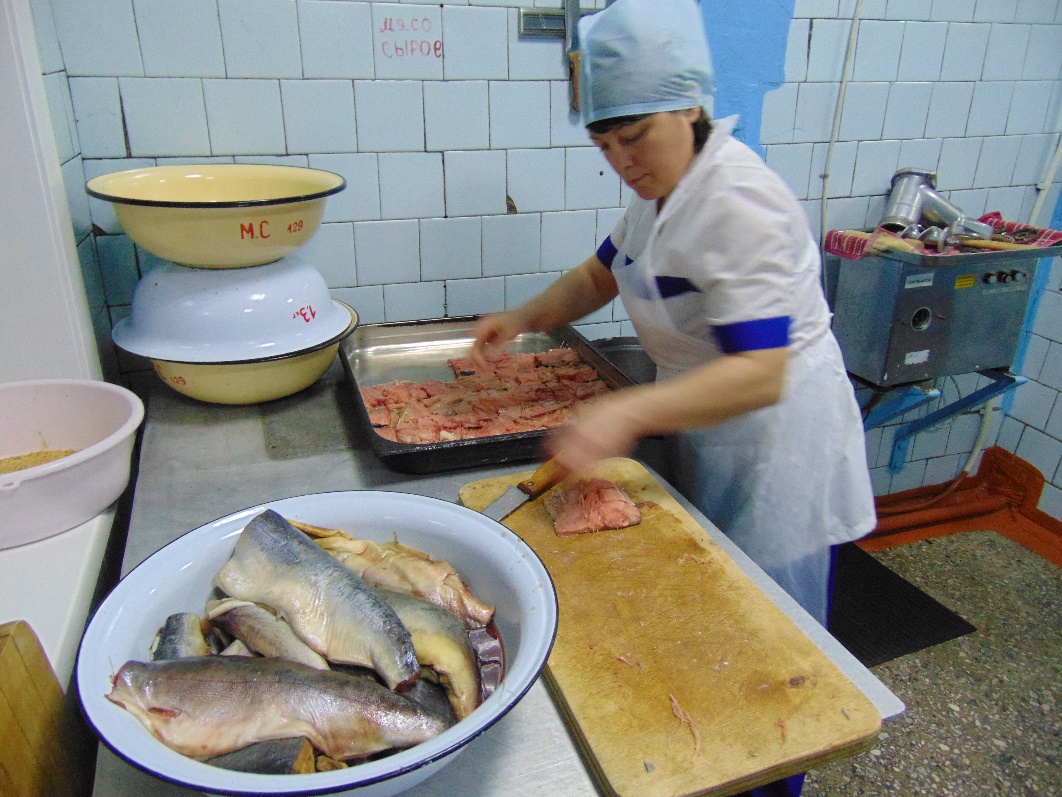 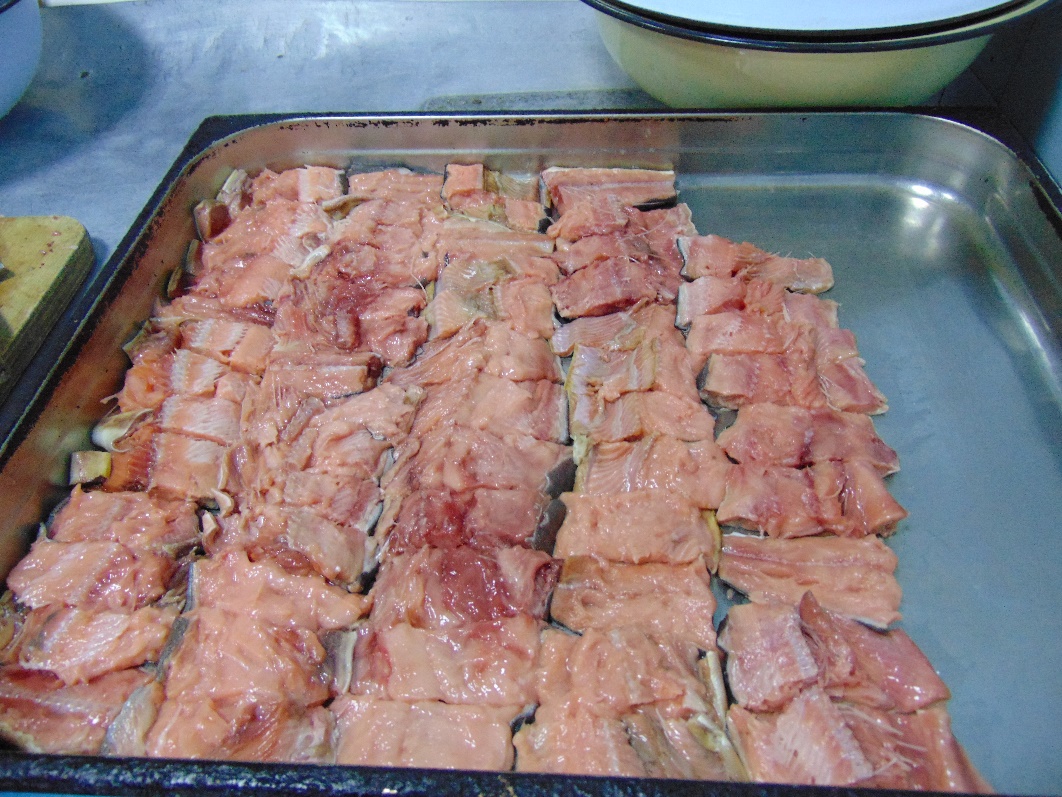 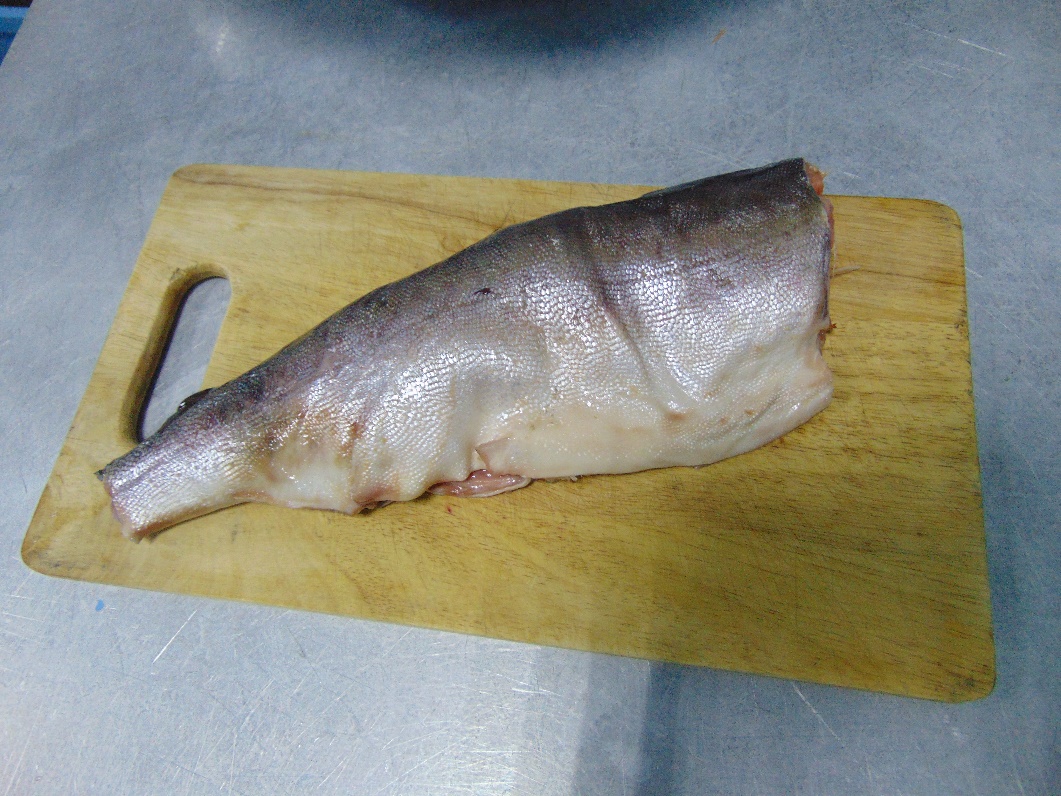 Нарезка порционных 
кусочков рыбы
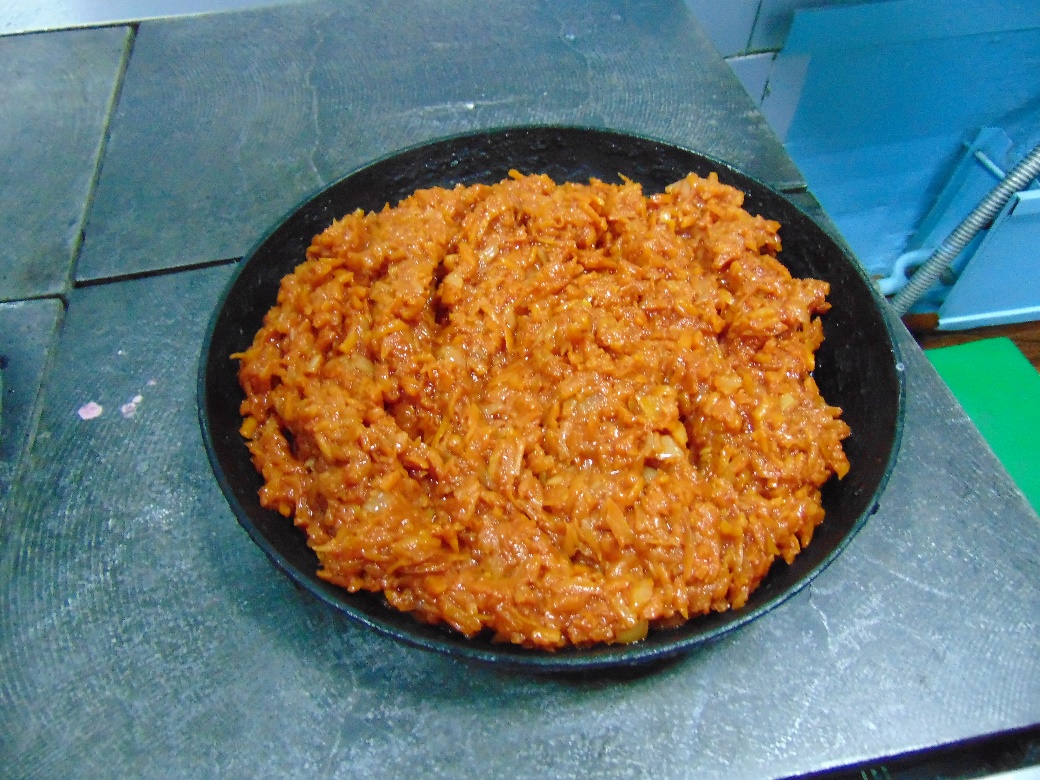 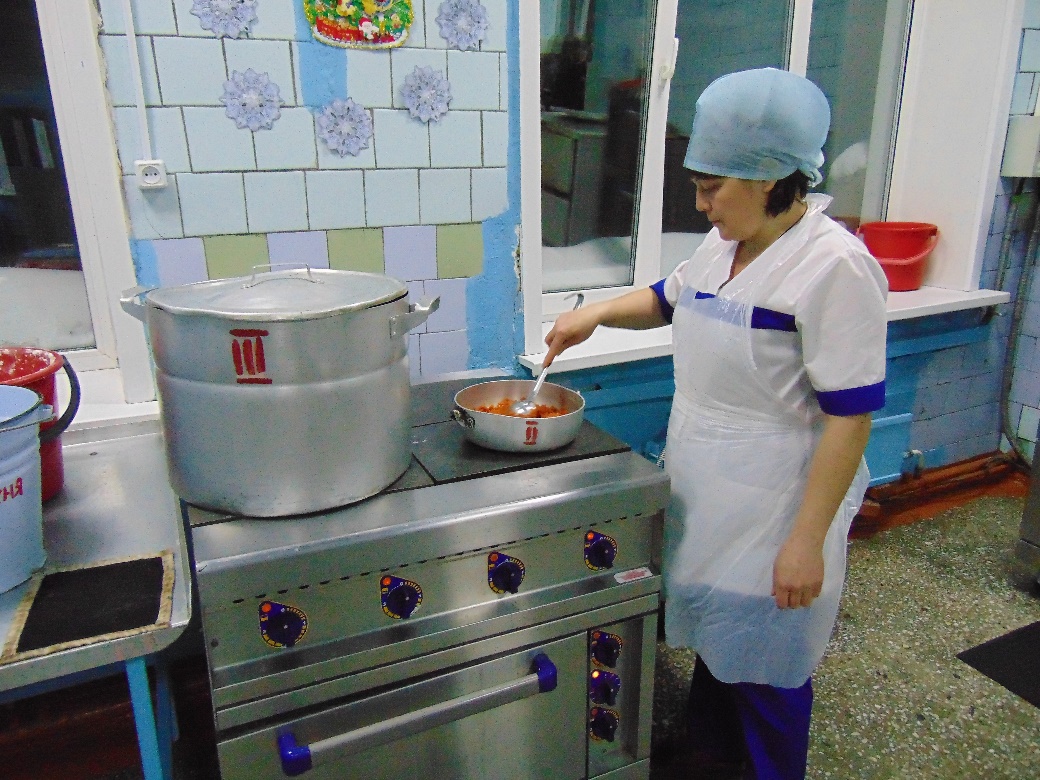 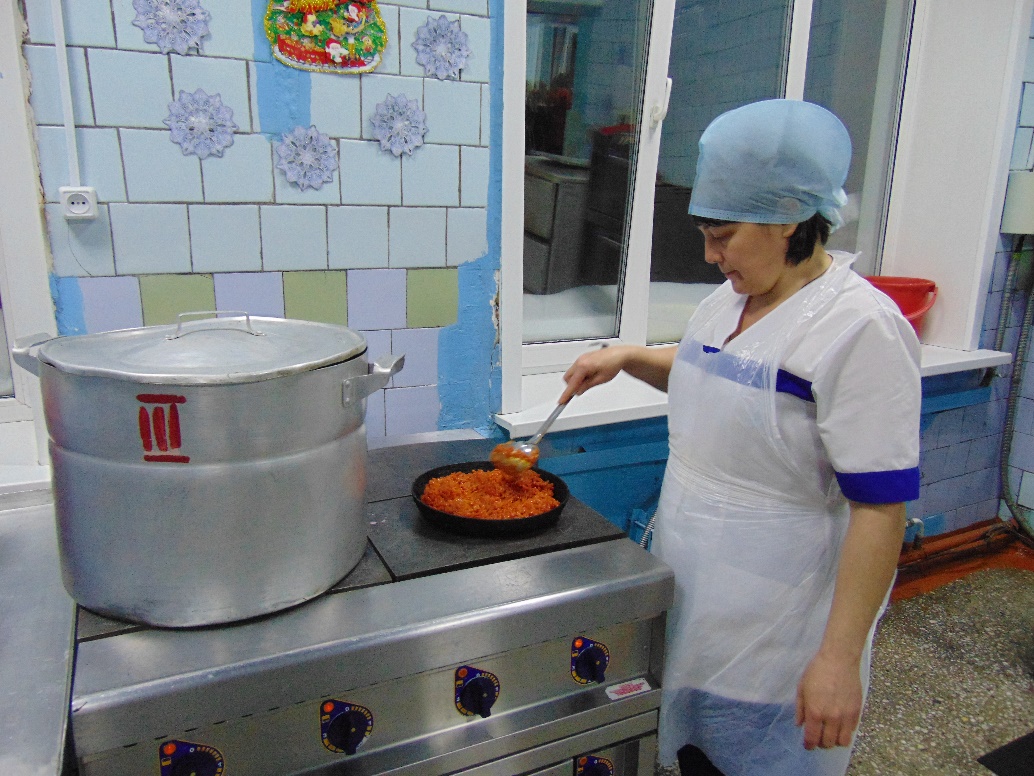 Пассировка овощей для рыбы
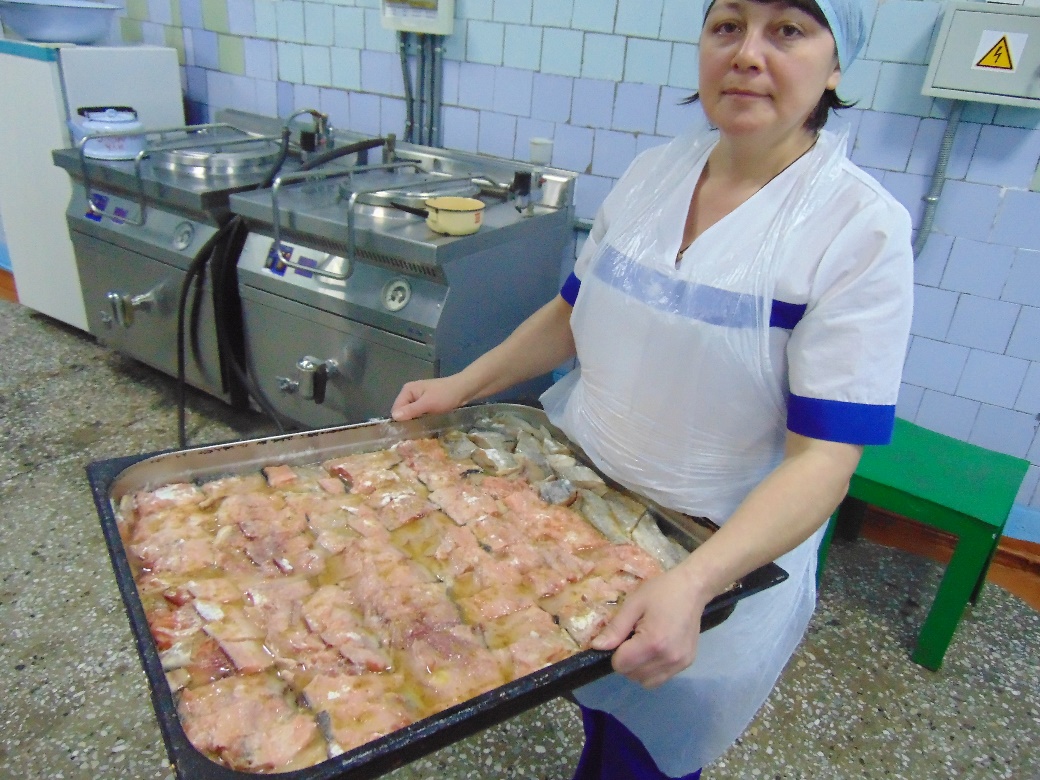 Запекание рыбы
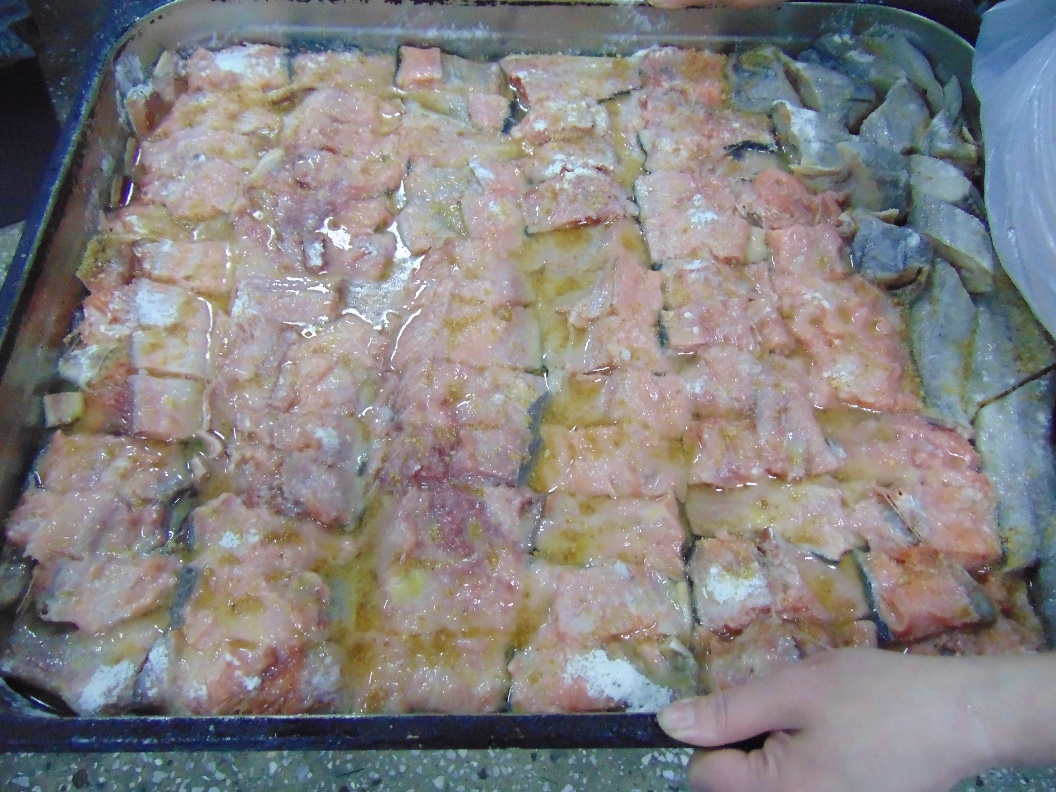 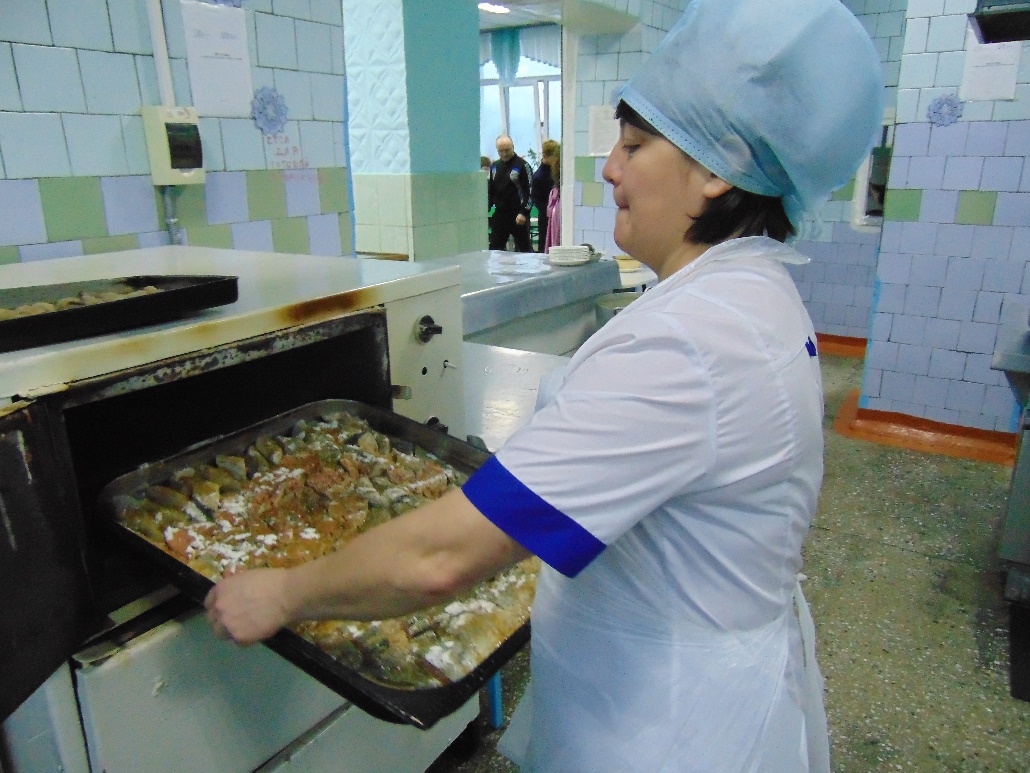 Запекание рыбы
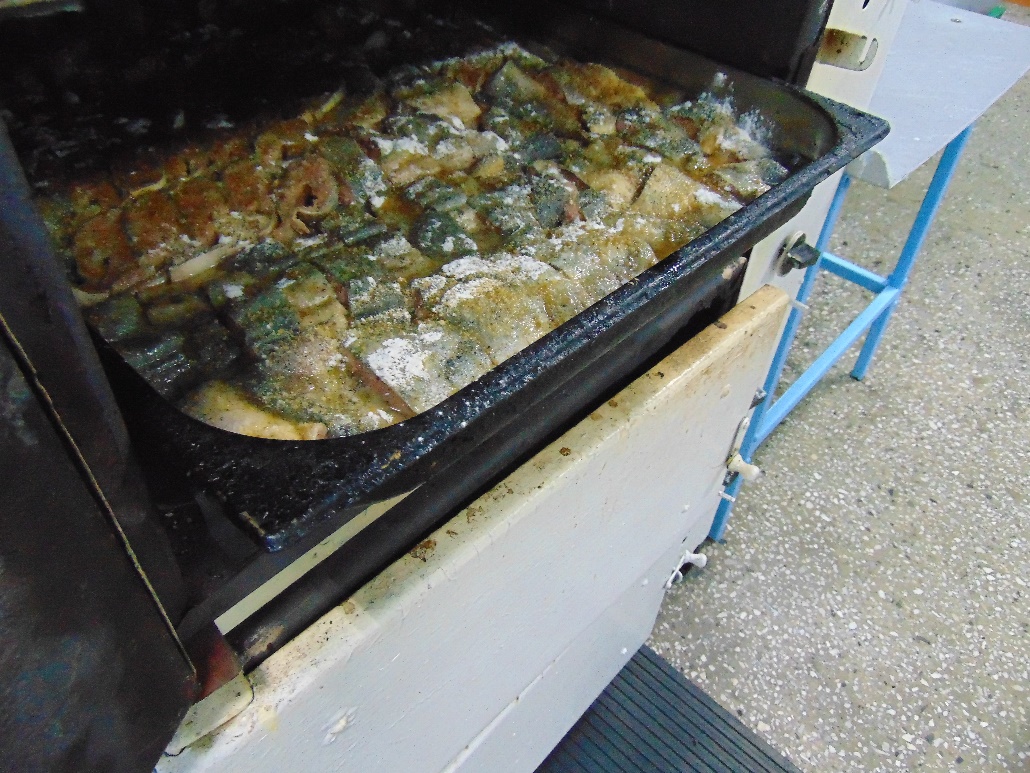 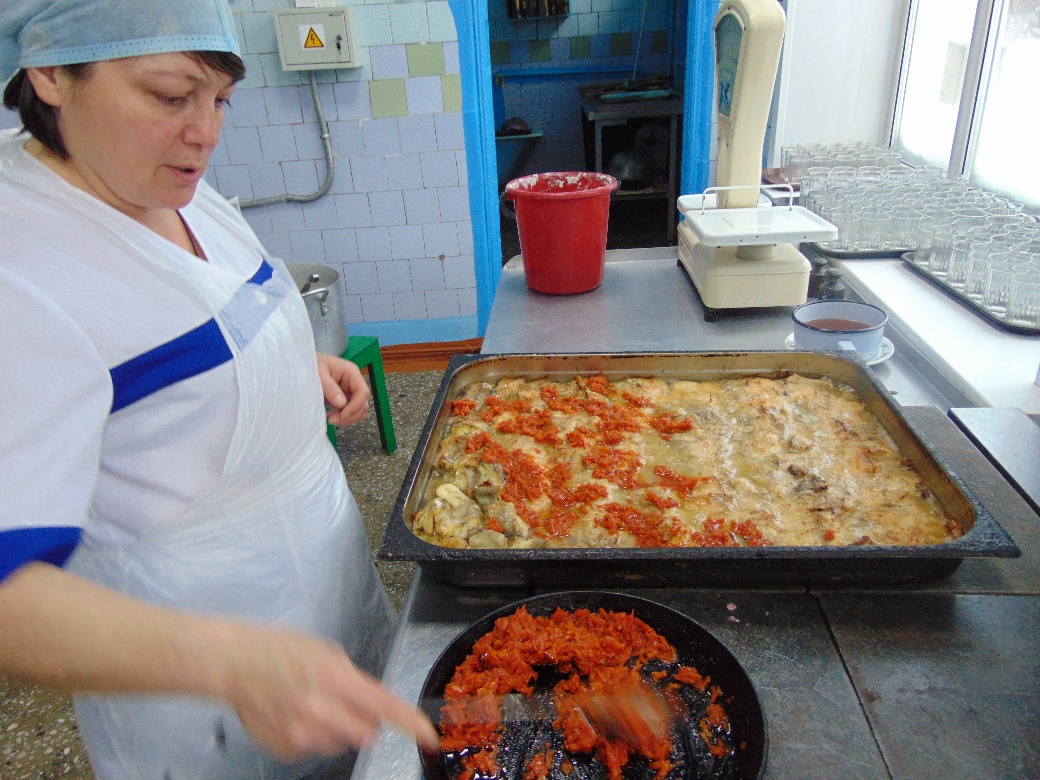 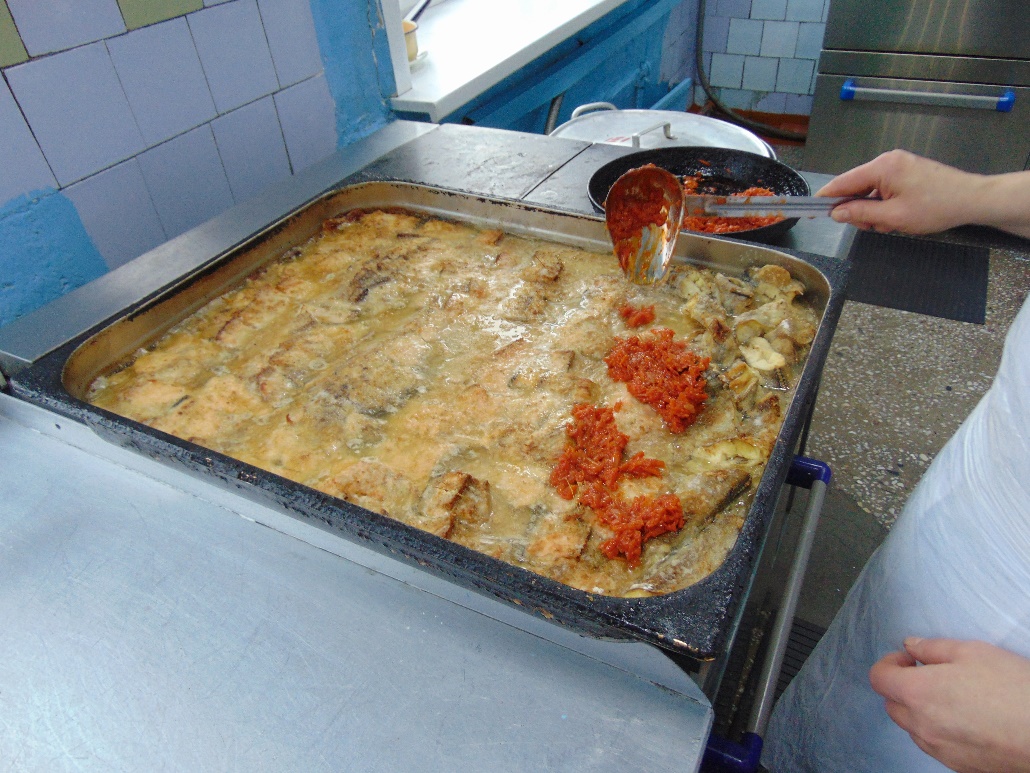 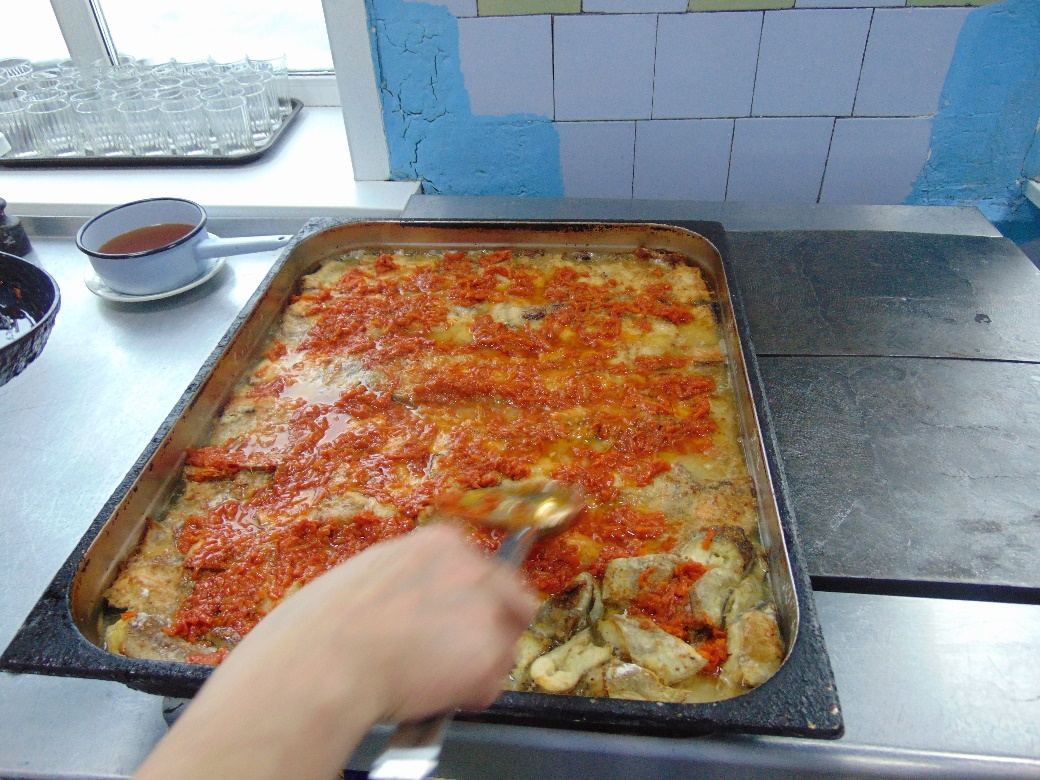 Выкладывание пассировки
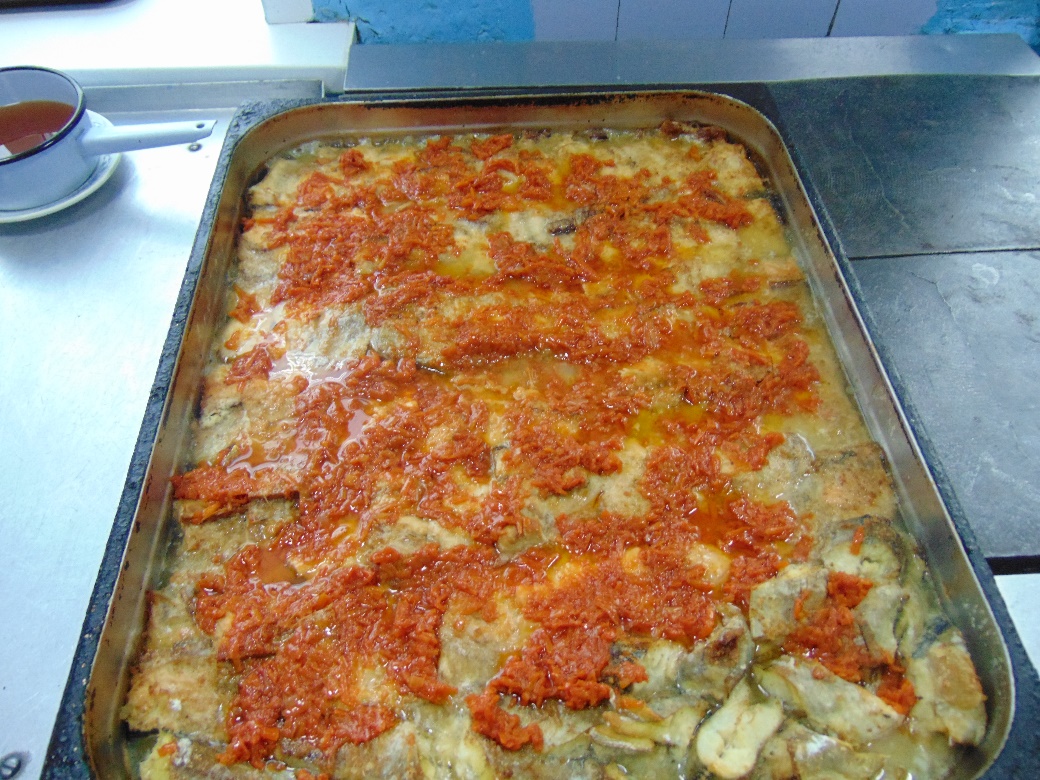 Готовое блюдо
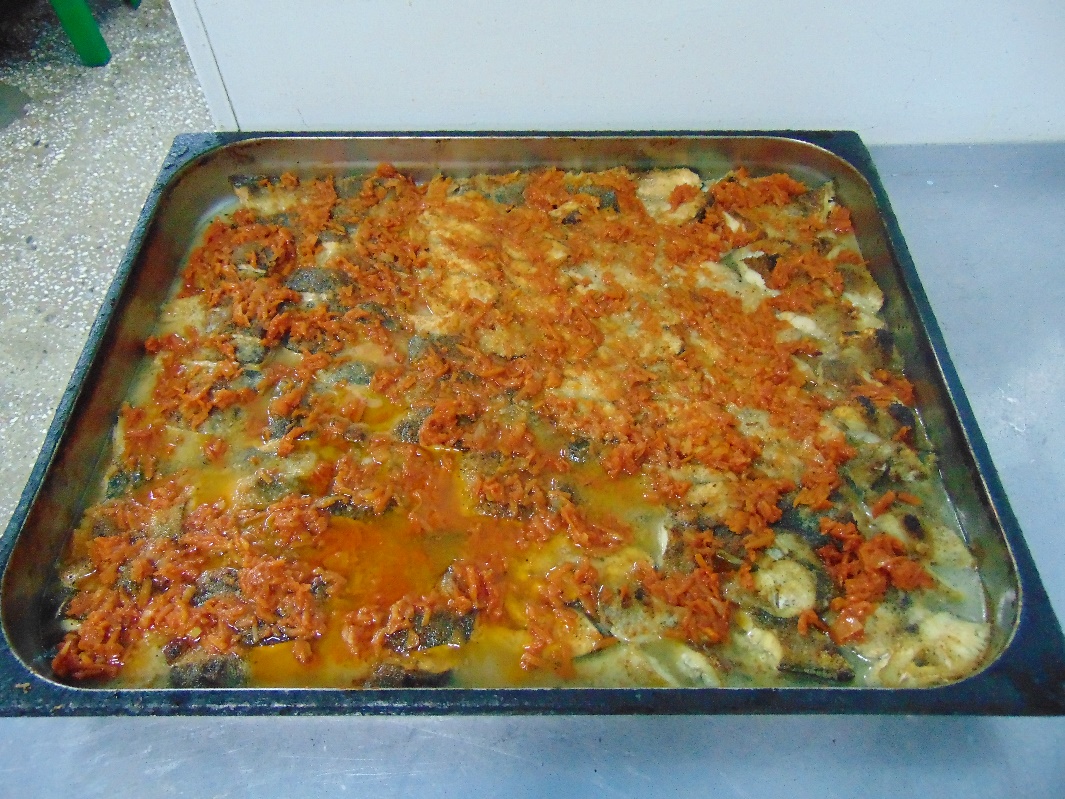 Благодарим за внимание!